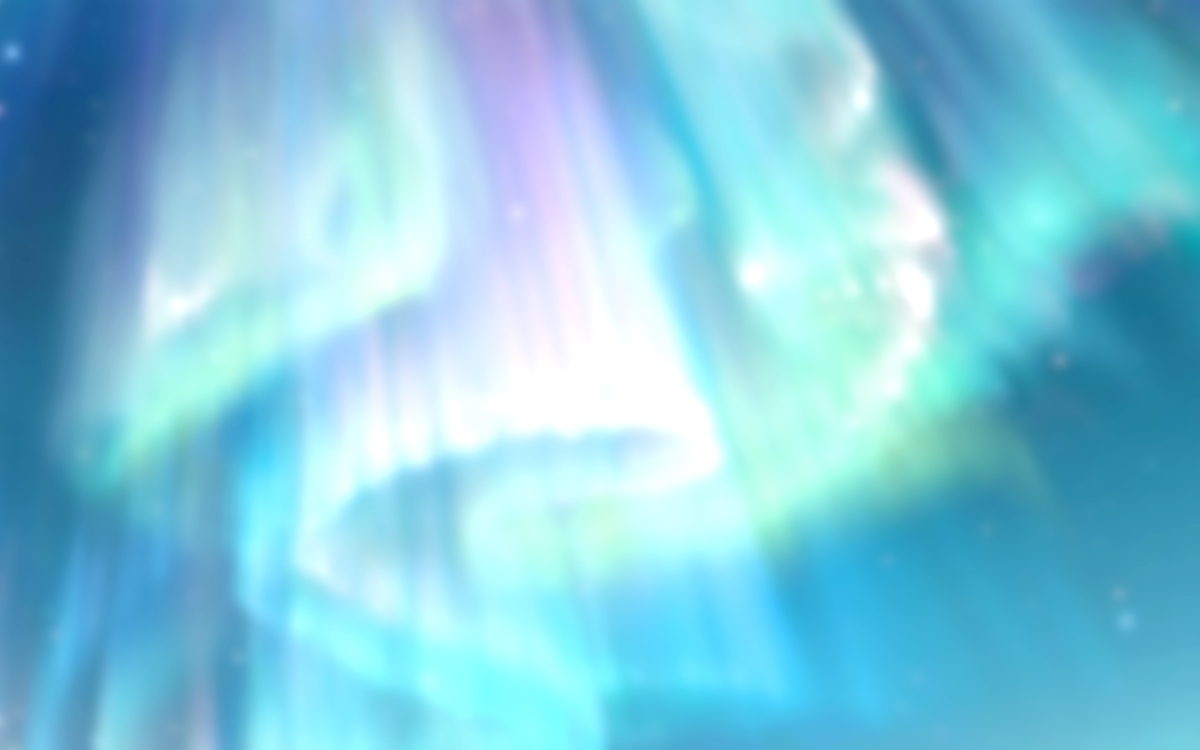 НАША  РОССИЯ
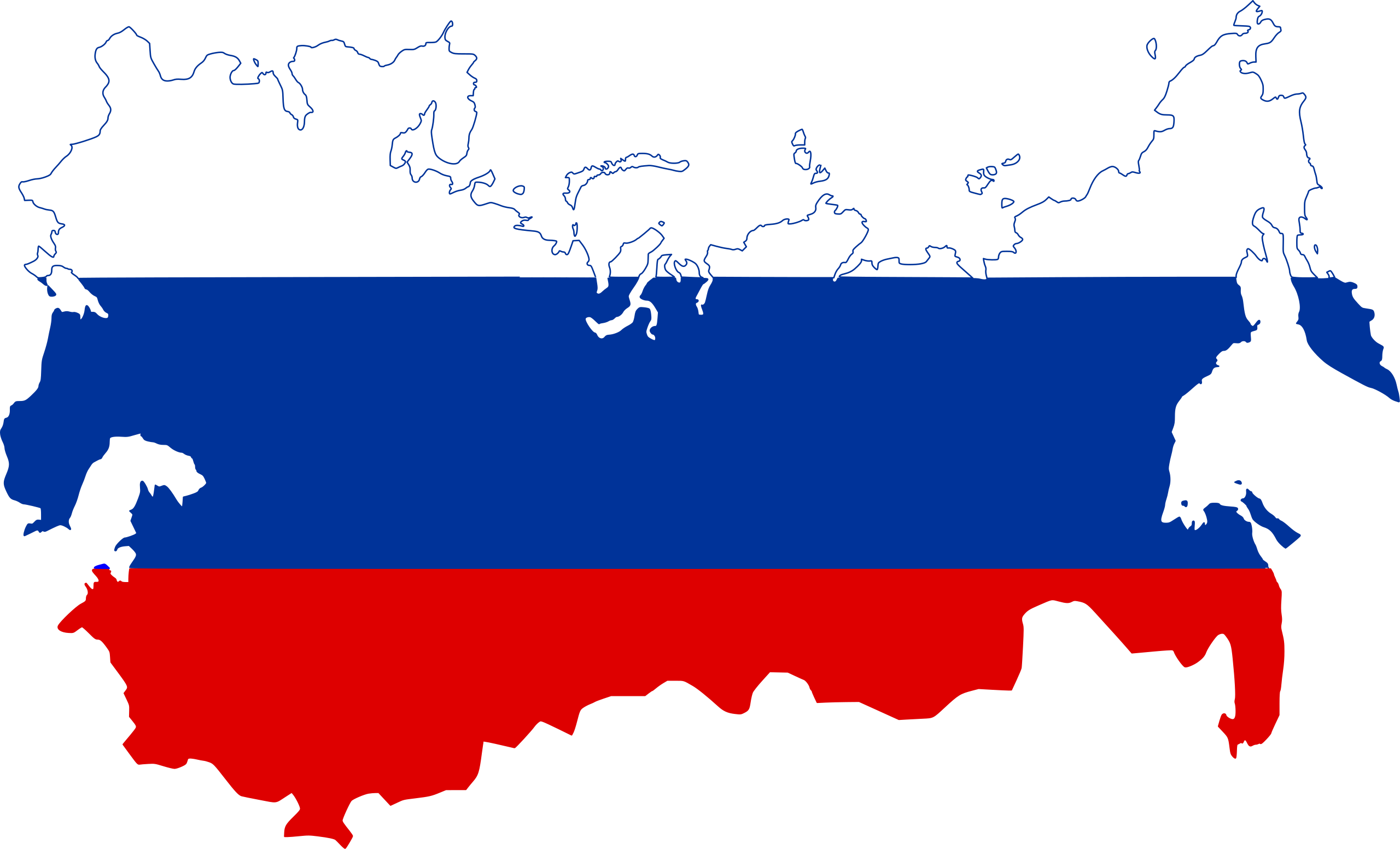 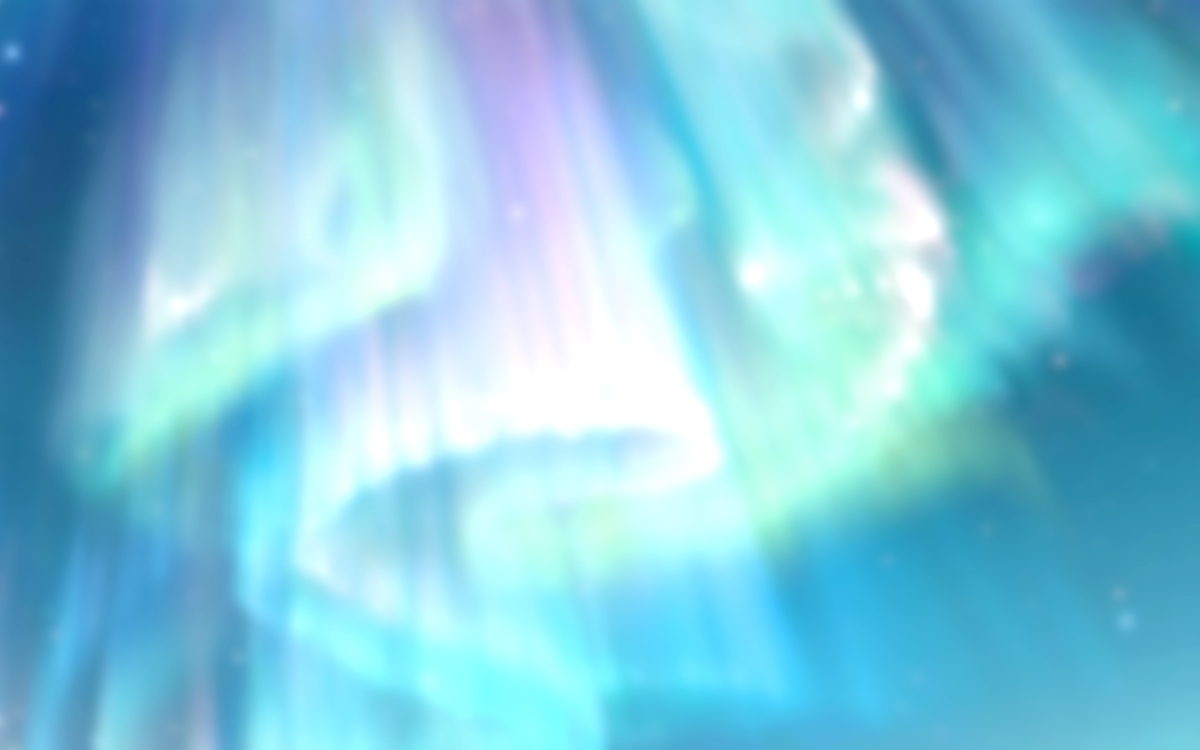 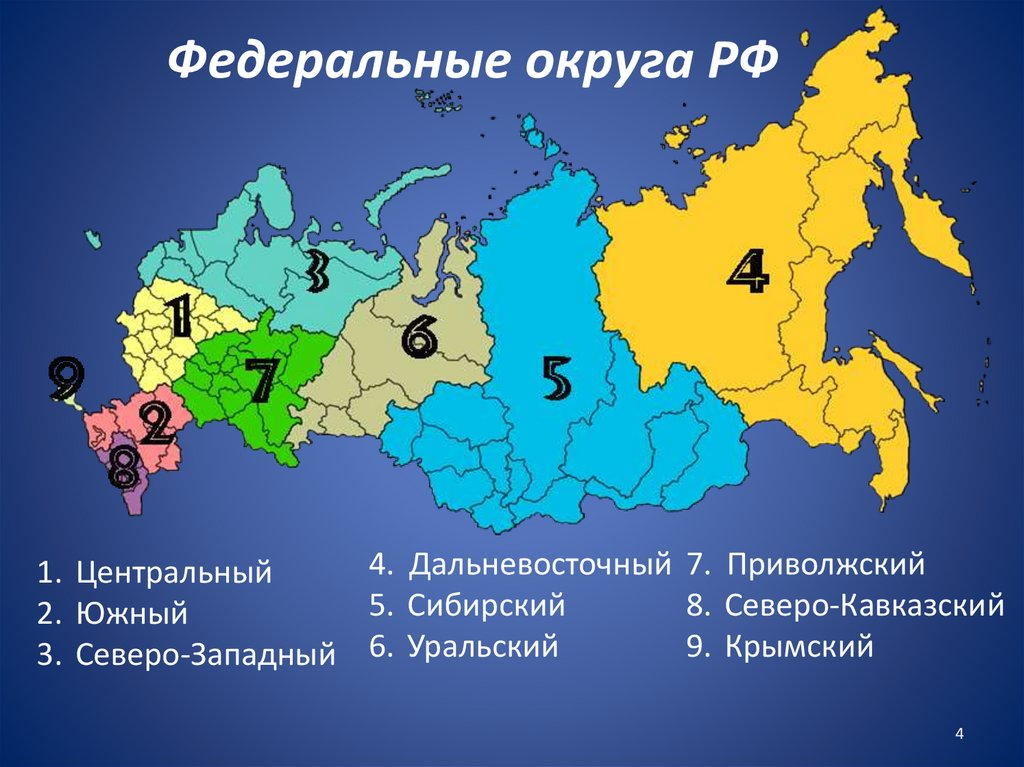 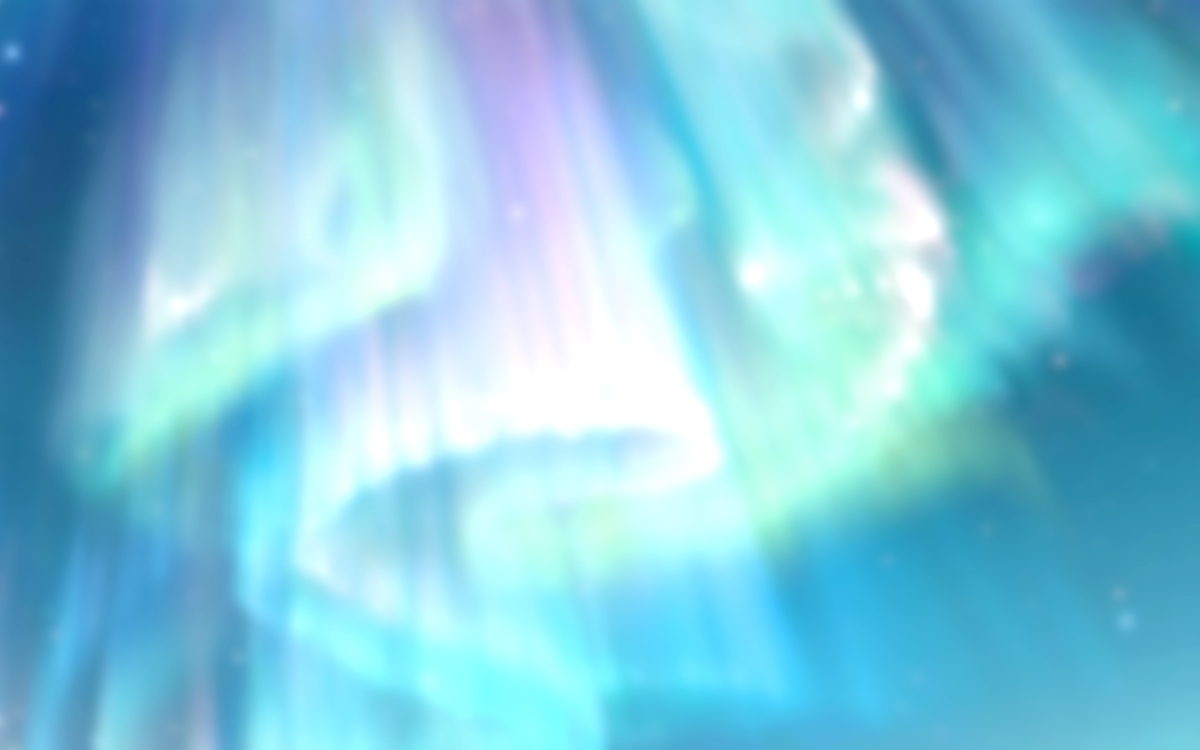 КАРТА ХМАО
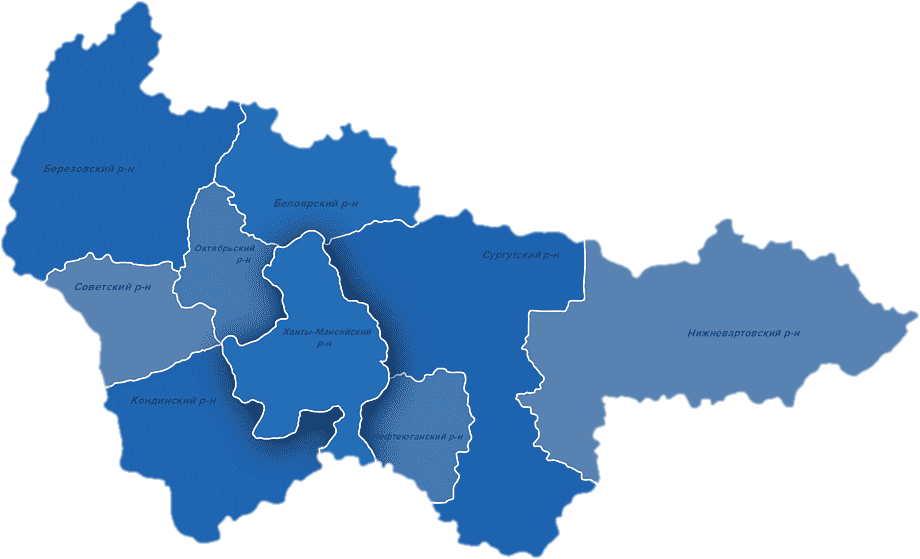 Соединив леса и горы, 
Озёра, реки и луга, 
Раскинулась в своих просторах
 Ханты-мансийская земля
В давние времена ХМАО назывался — Югра, Югорский край 
Расположен он на севере и климат очень суровый
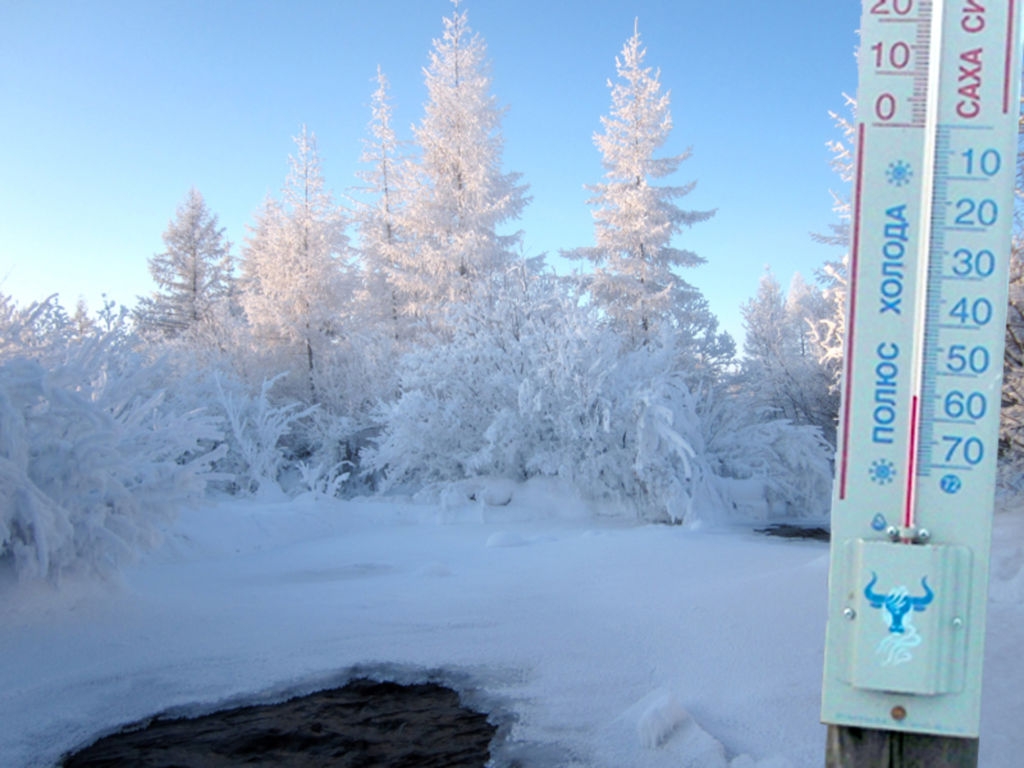 Север – это царство трескучих морозов, глубокого снега и толстого льда.
Зима у нас очень длинная 9 месяцев, а лето короткое и не жаркое
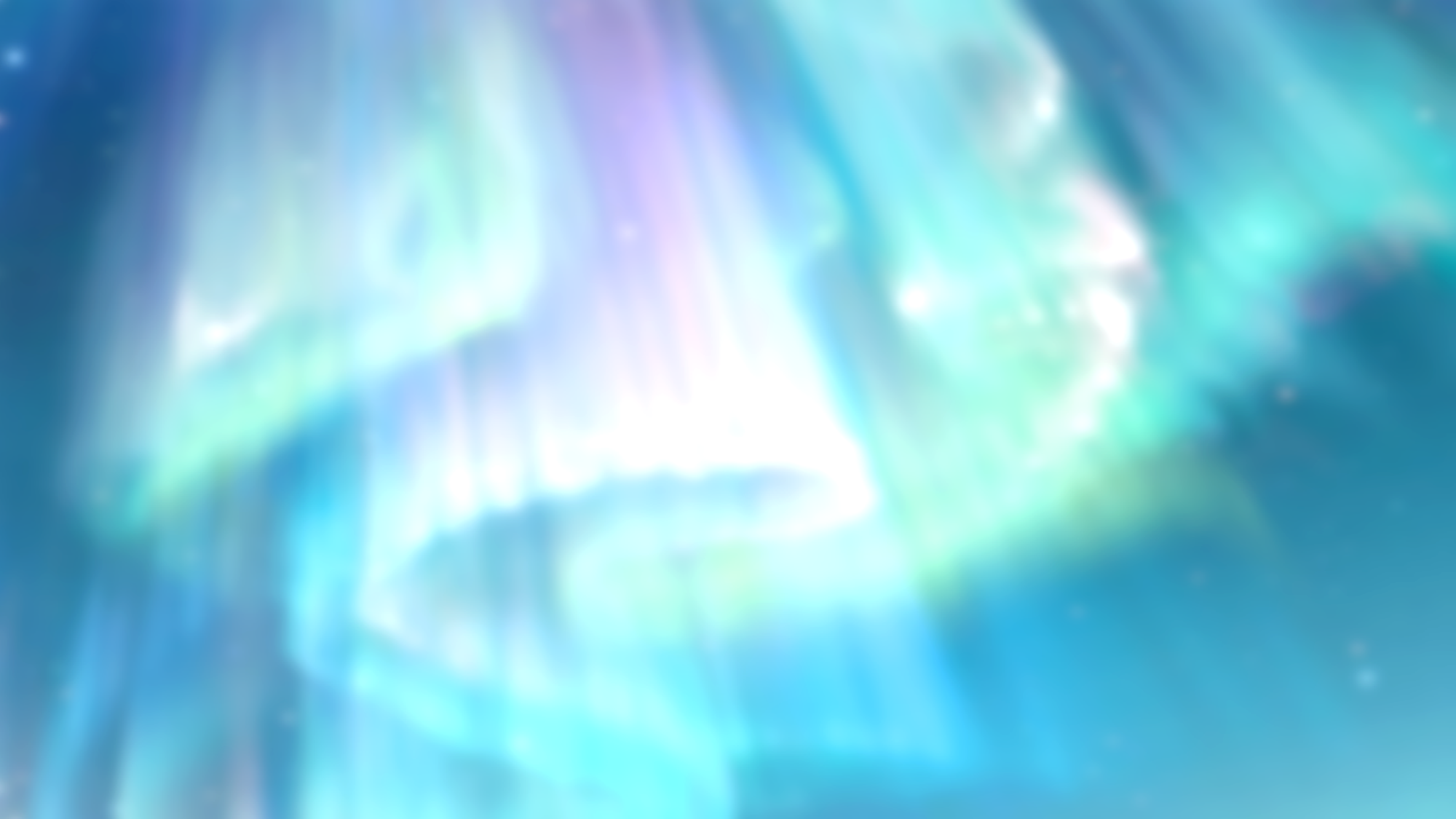 ЧЕМ БОГАТ ХМАО
НЕФТЬ
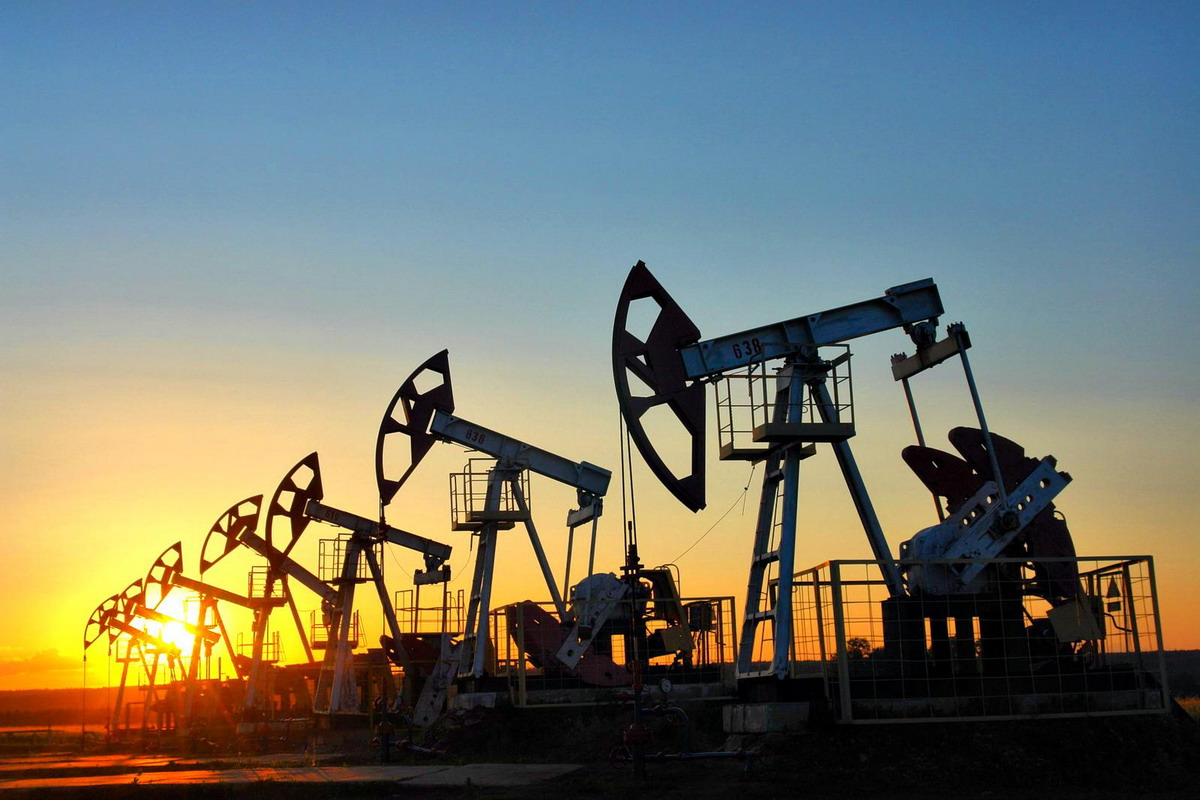 ГАЗ
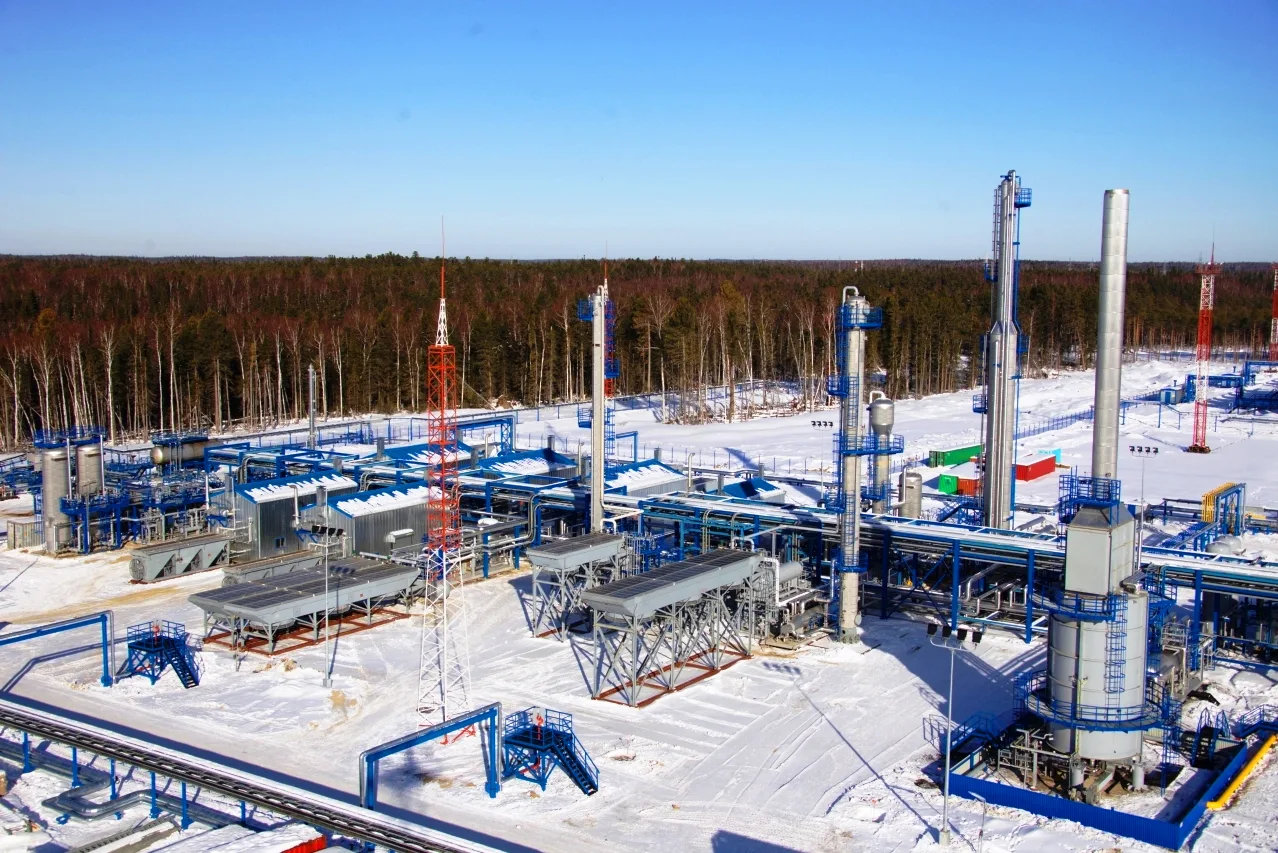 РЫБОЛОВСТВО
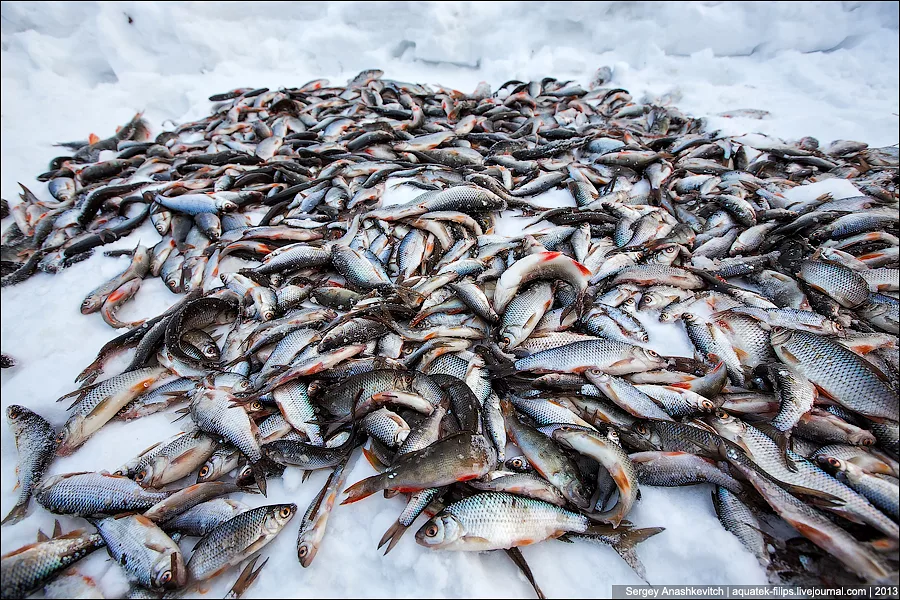 ПУШ
НИНА
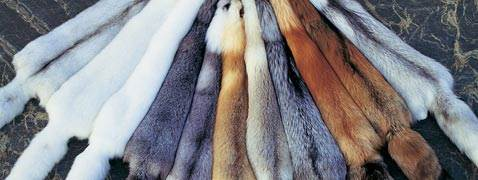 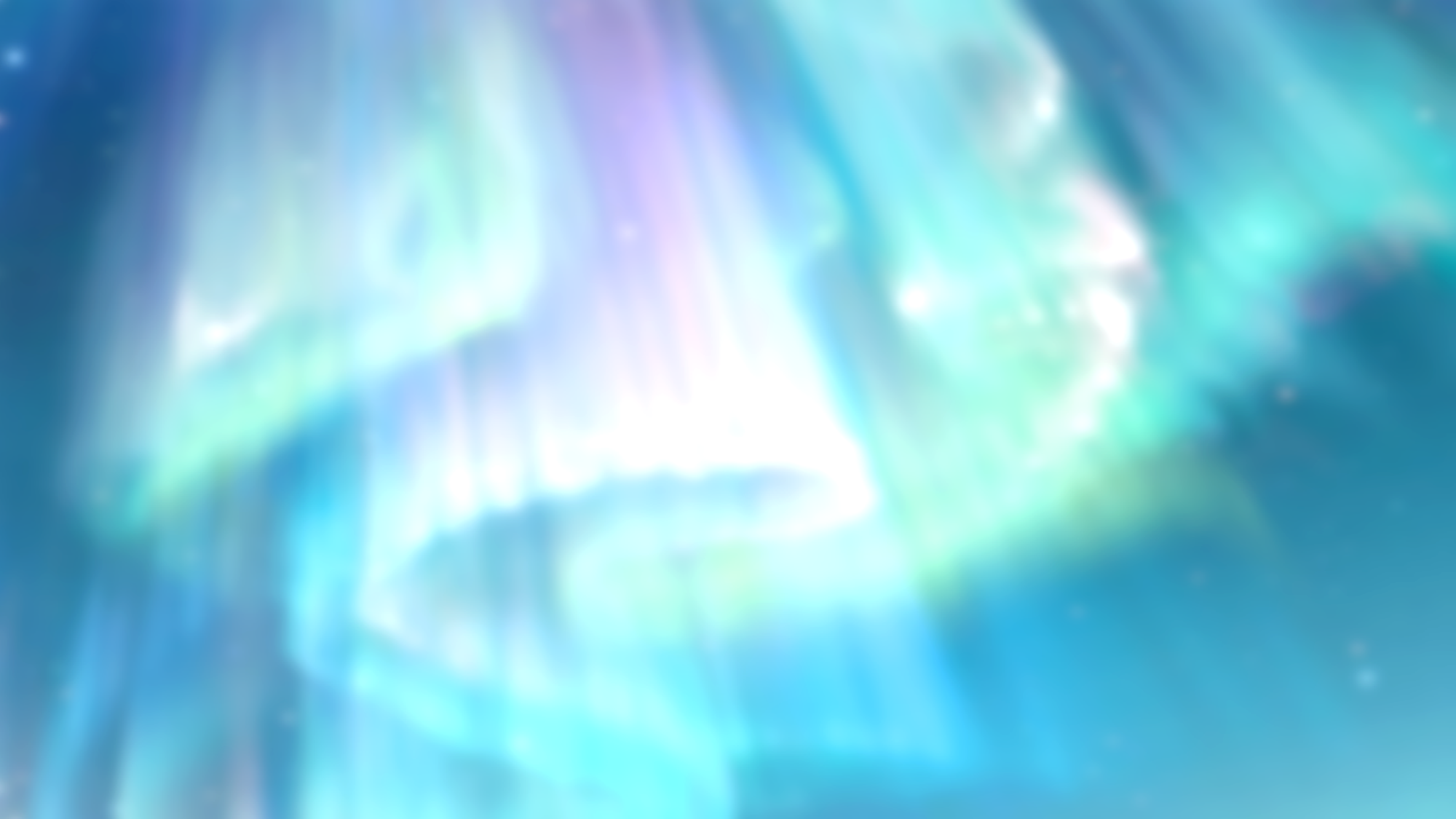 ГЛАВНОЕ БОГАТСТВО ХМАО – ЭТО ЛЮДИ
Коренными жителями ЮГРЫ 
являются народы ханты и манси
ИГРА-ПРИВЕТСТВИЕ
Поселение хантов называется стойбище,
а дом называется  ЧУМ
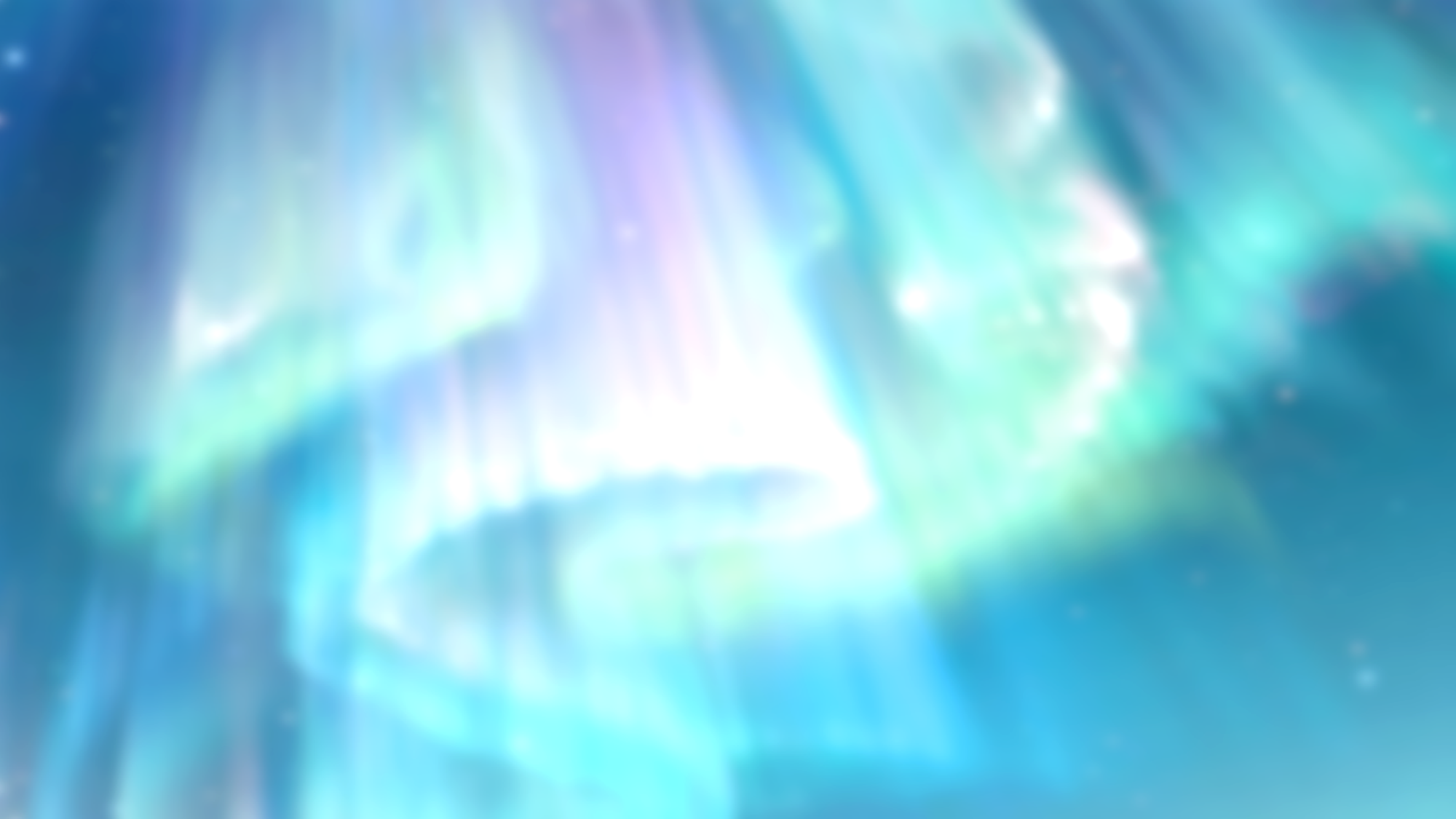 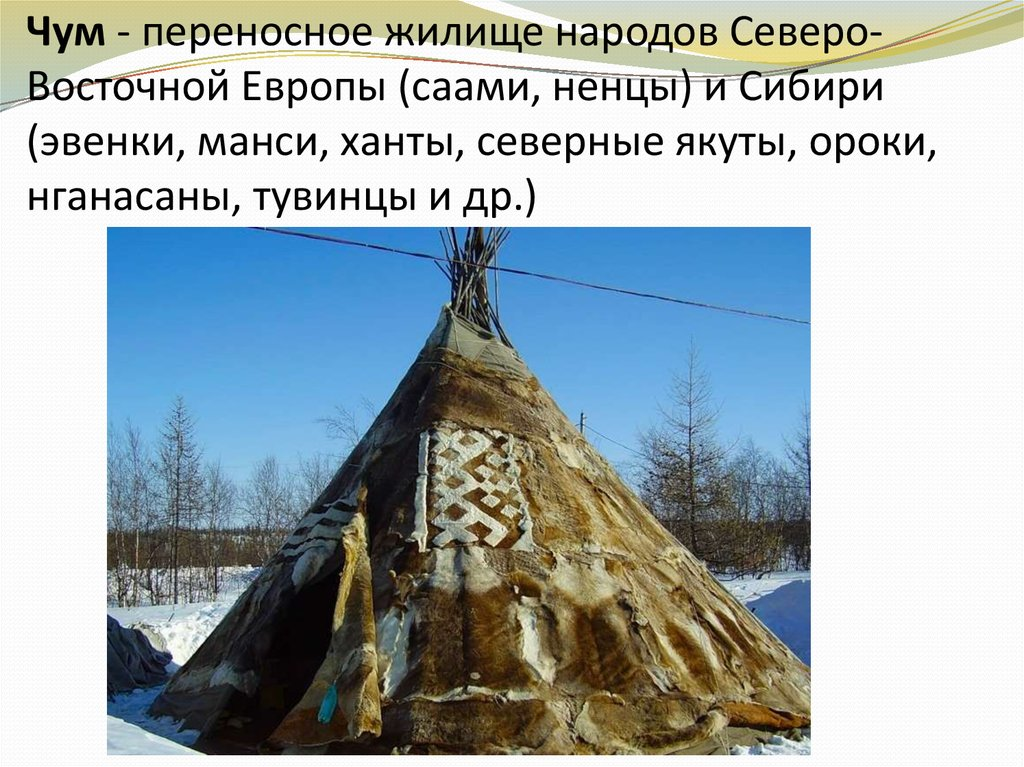 зимний
летний
Ханты часто кочуют, переезжают с места на место, а чум легко разобрать, перевезти и установить на новом месте.
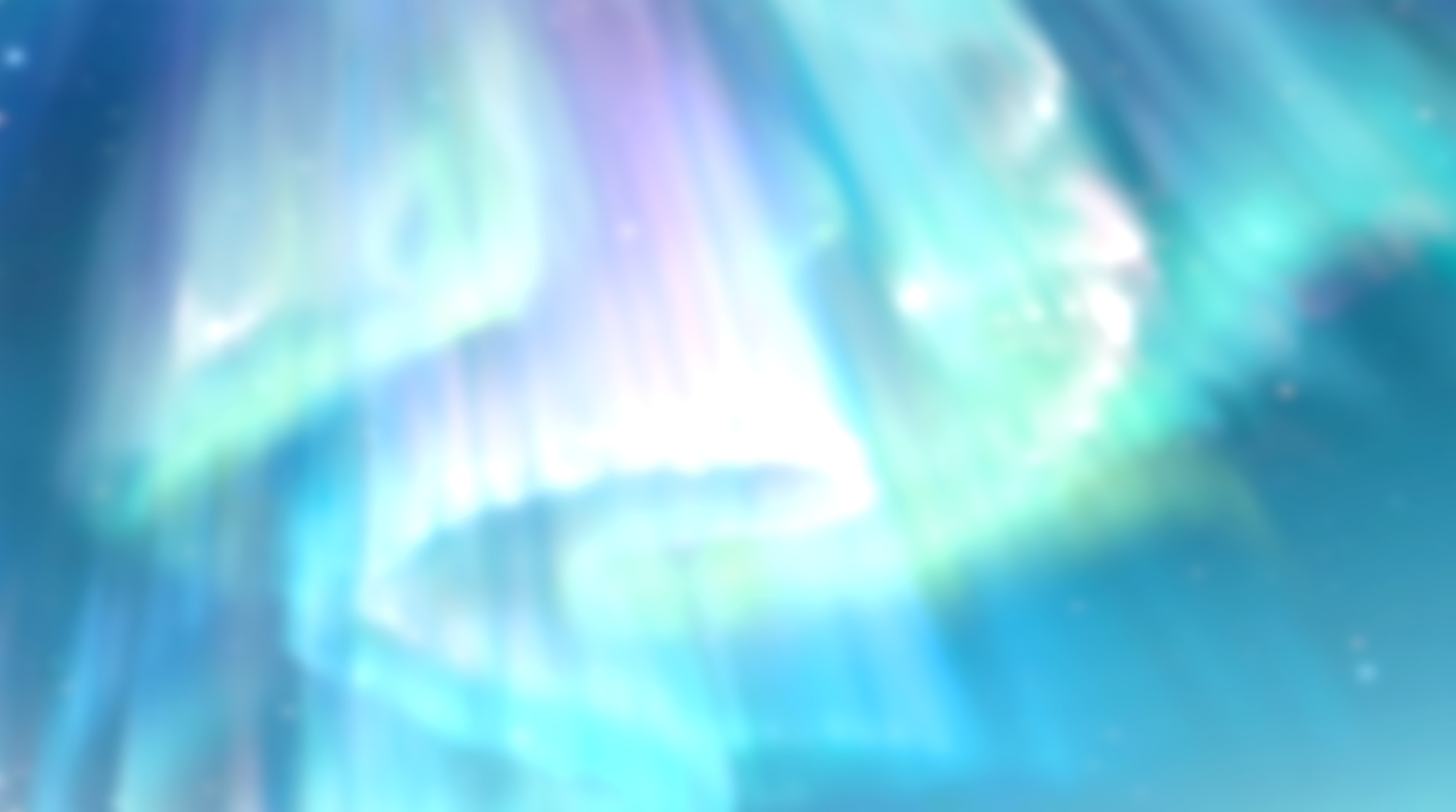 Традиционная еда: мясо, рыба, ягоды, грибы
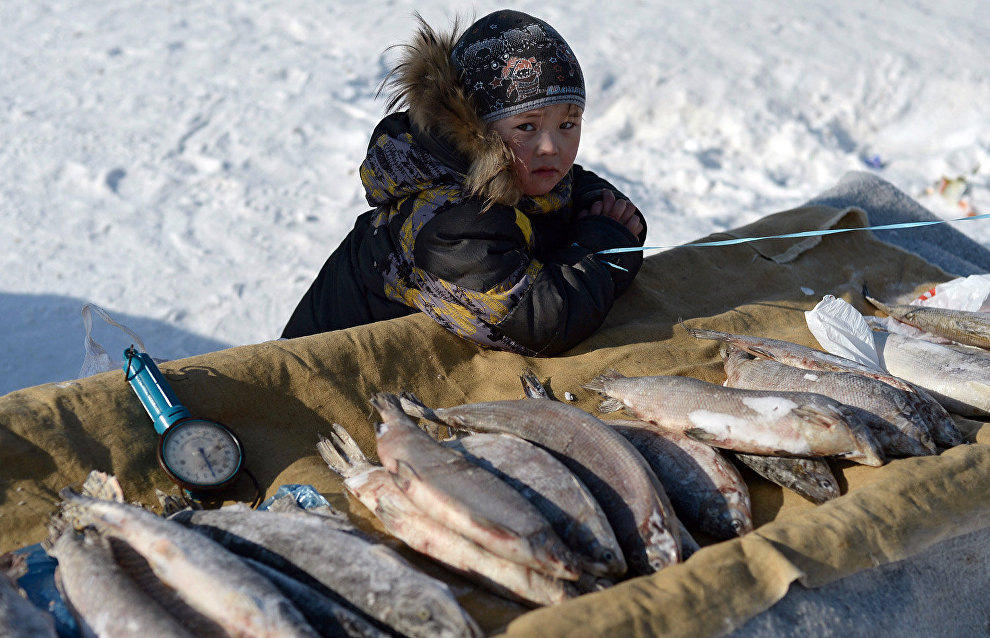 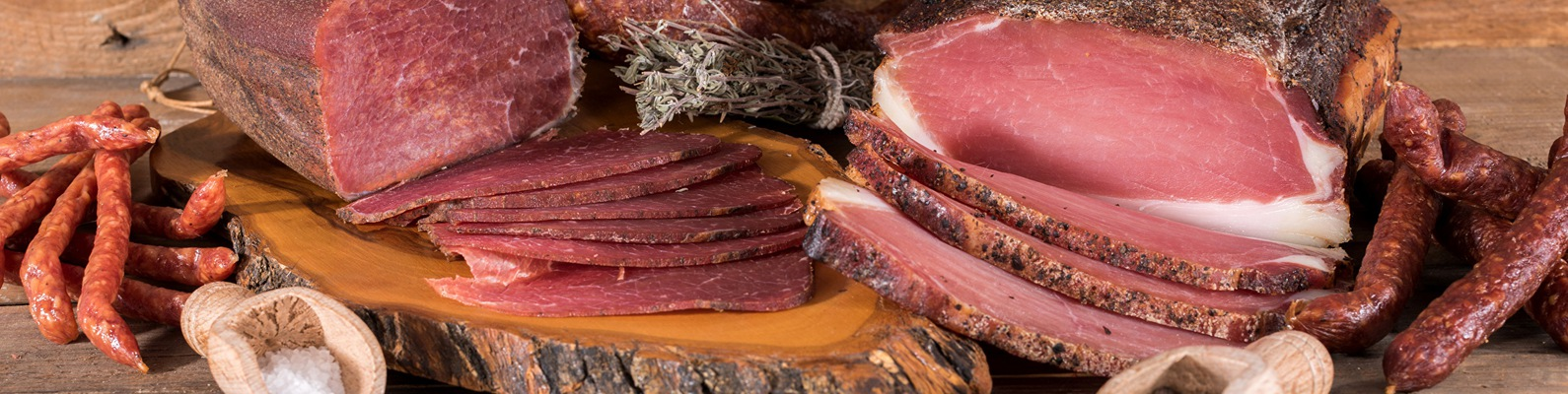 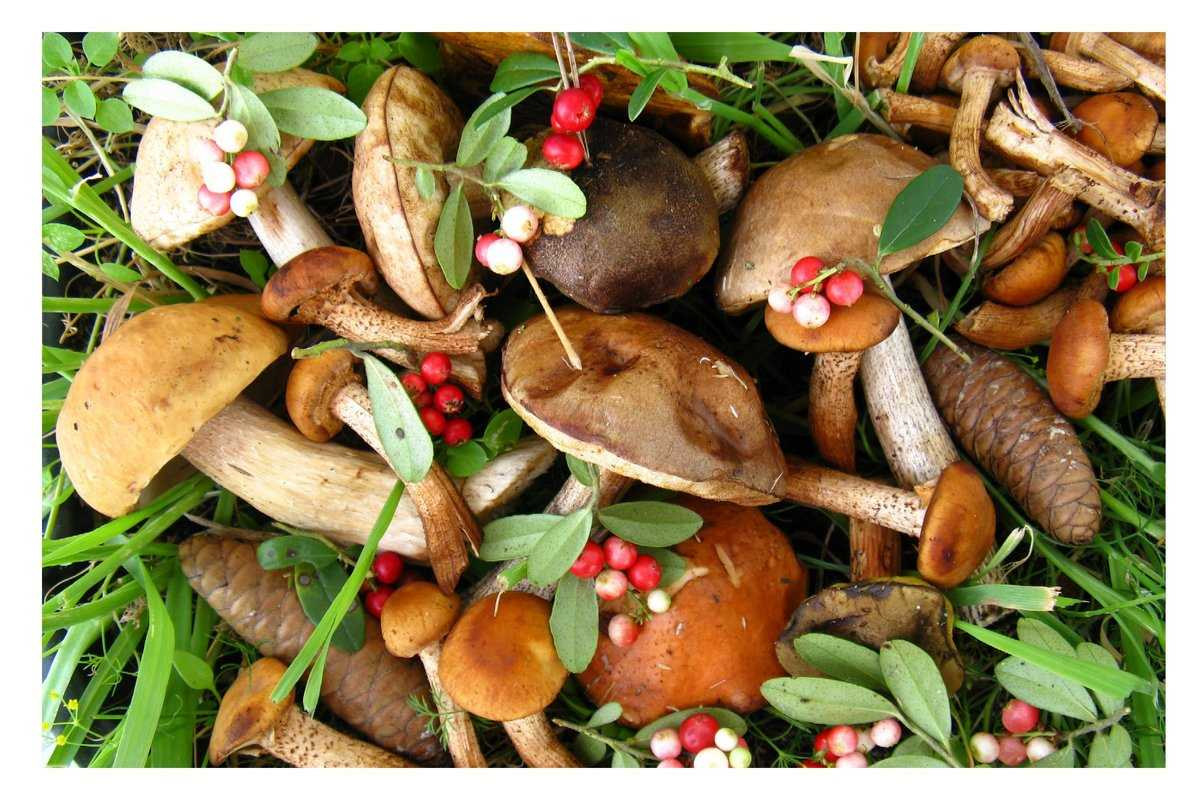 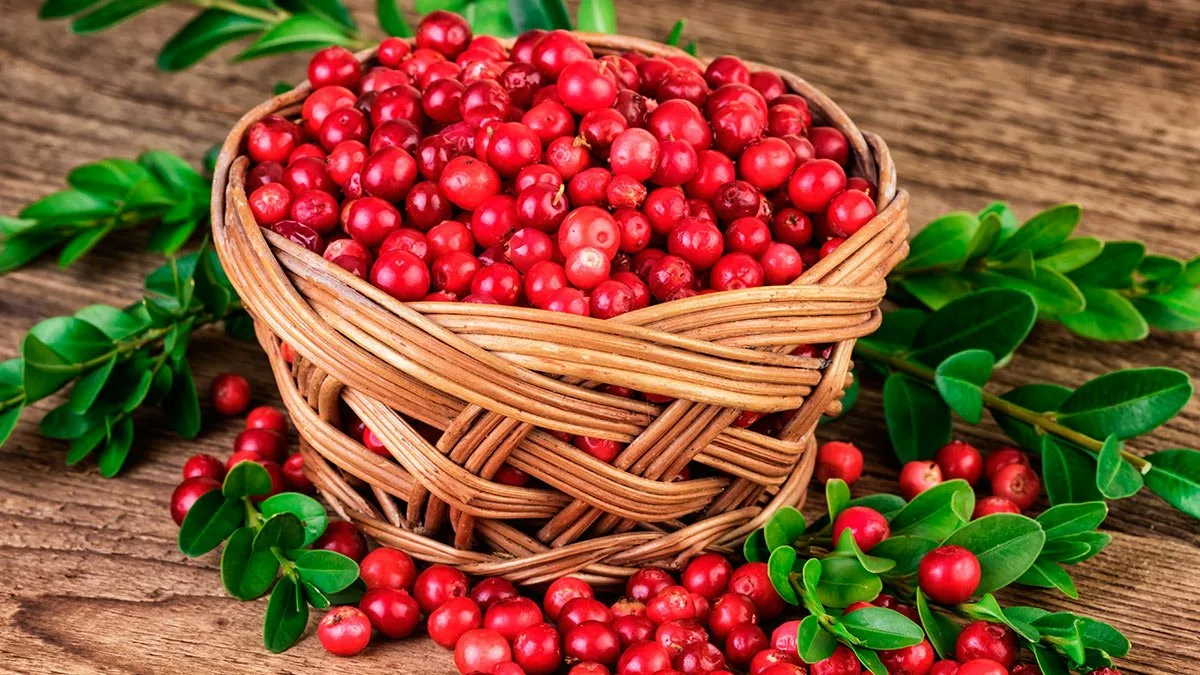 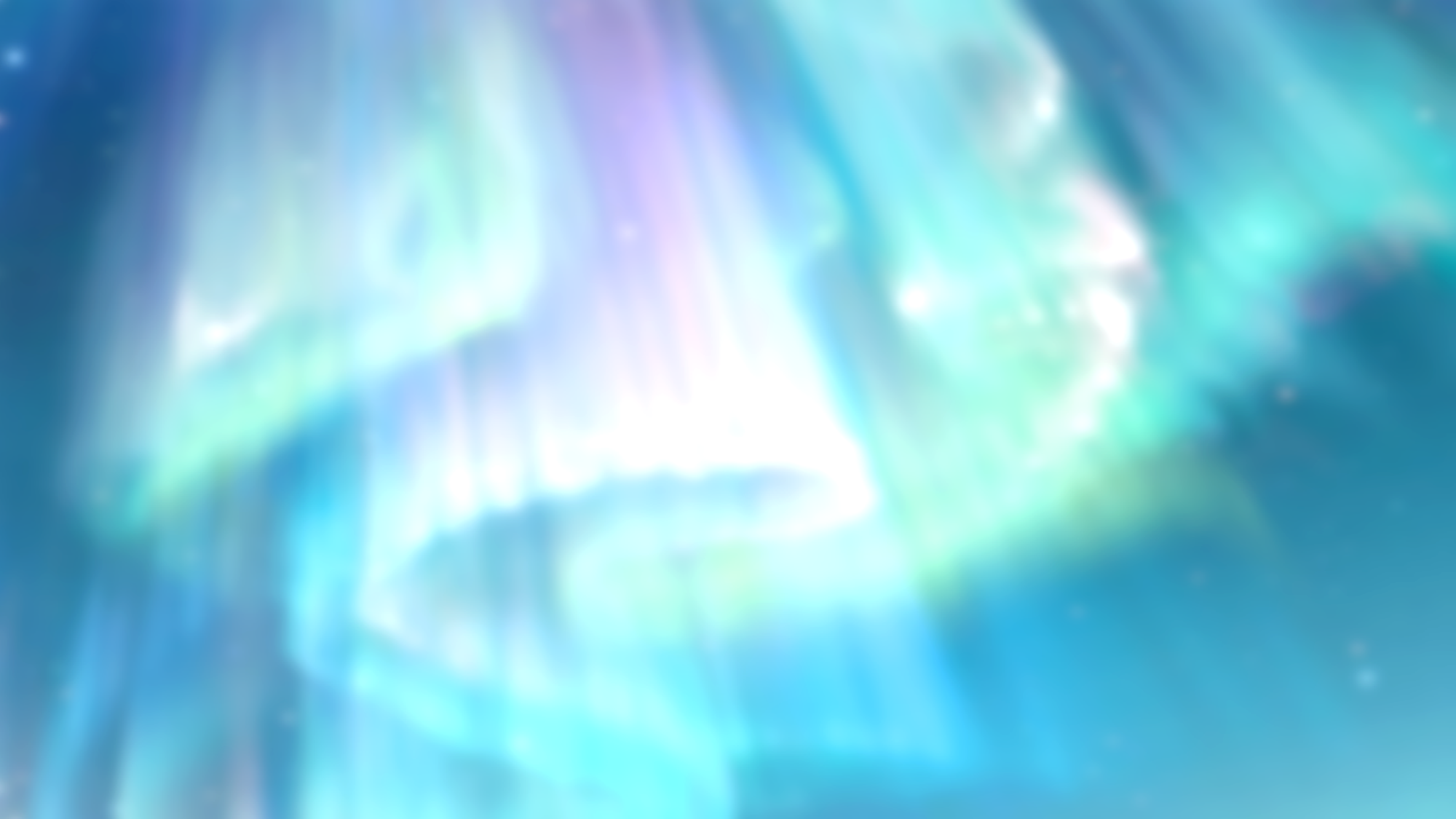 Северные олени - хозяева севера
Олени покрыты густой шерстью, которая имеет бледно-серый окрас. Она очень теплая и дает своему хозяину возможность пережить сильные морозы.
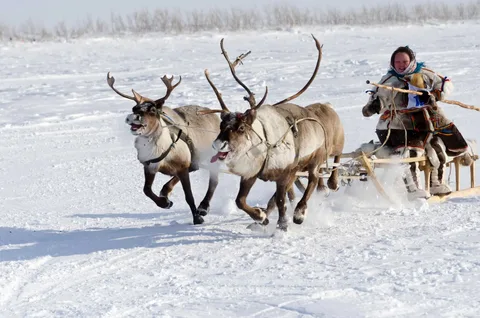 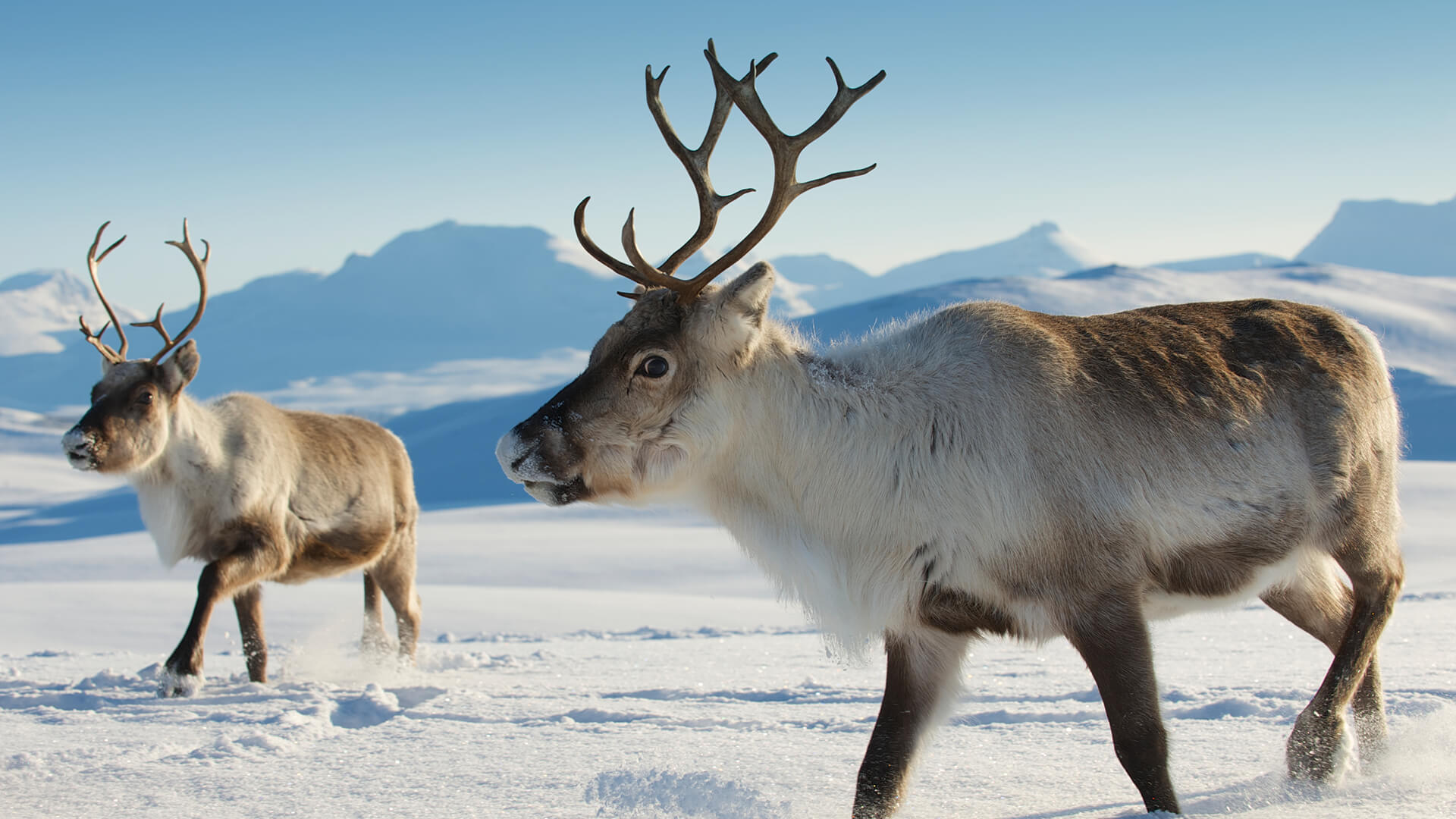 День оленевода – традиционный праздник  северных народов, проходит обычно весной. 
На него собирается большое количество людей.
 На этом празднике наиболее распространенными являются гонки на оленьих упряжках
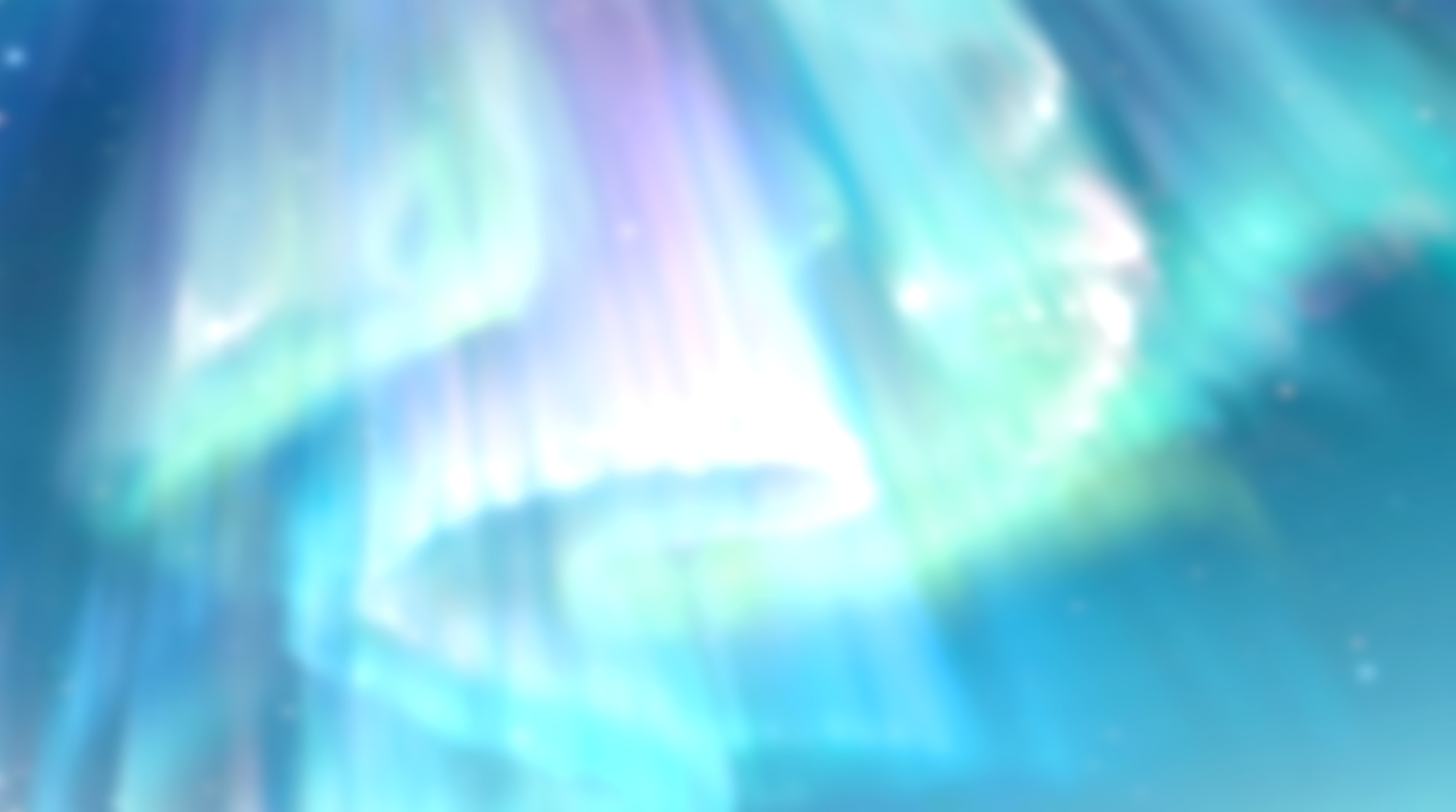 Жизнь коренных народов Севера связана с постоянным перемещением с одной стоянки на другую. Основным средством передвижения являются олени, запряженные в нарты - длинные узкие сани
Игра переправа через реку
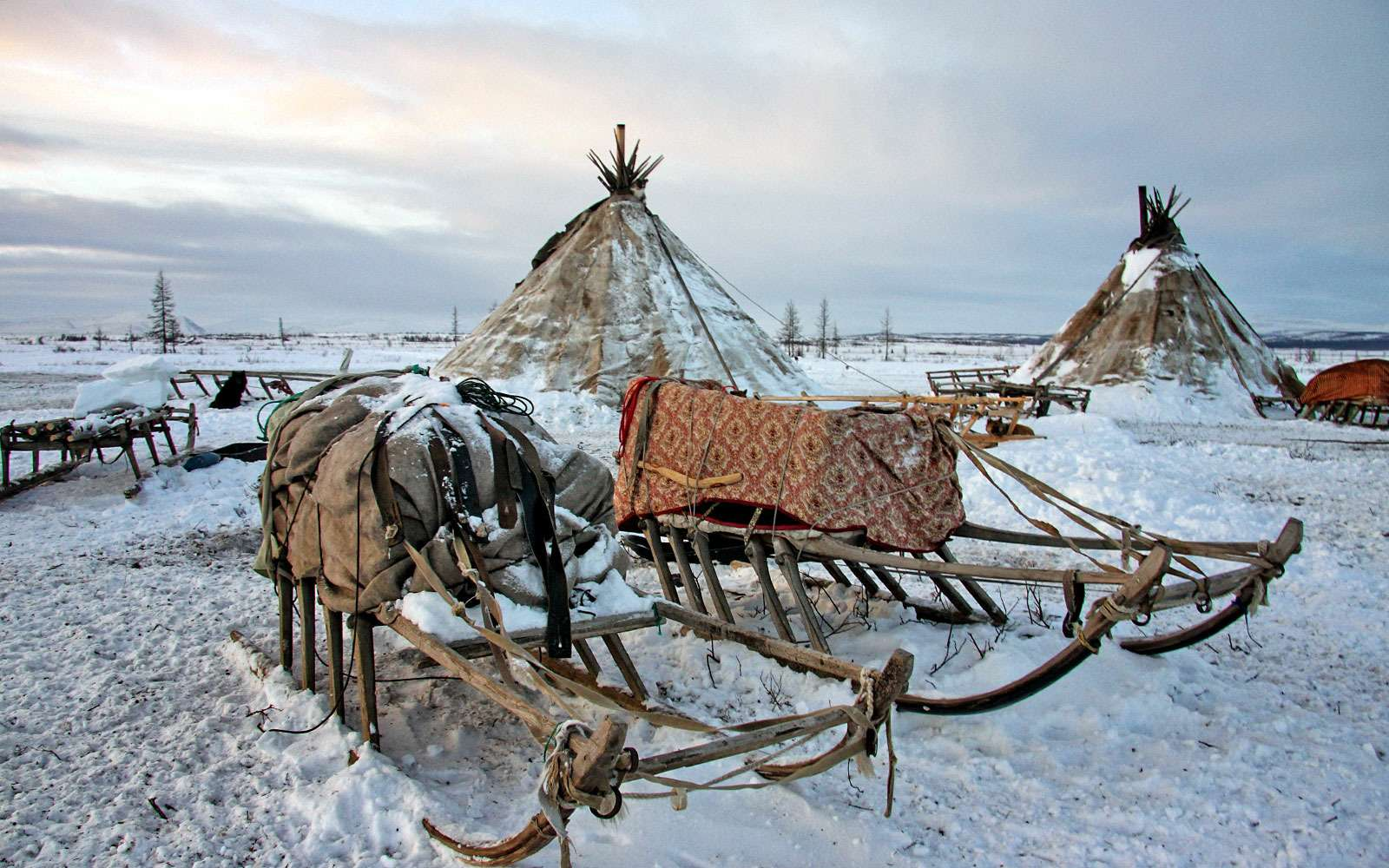 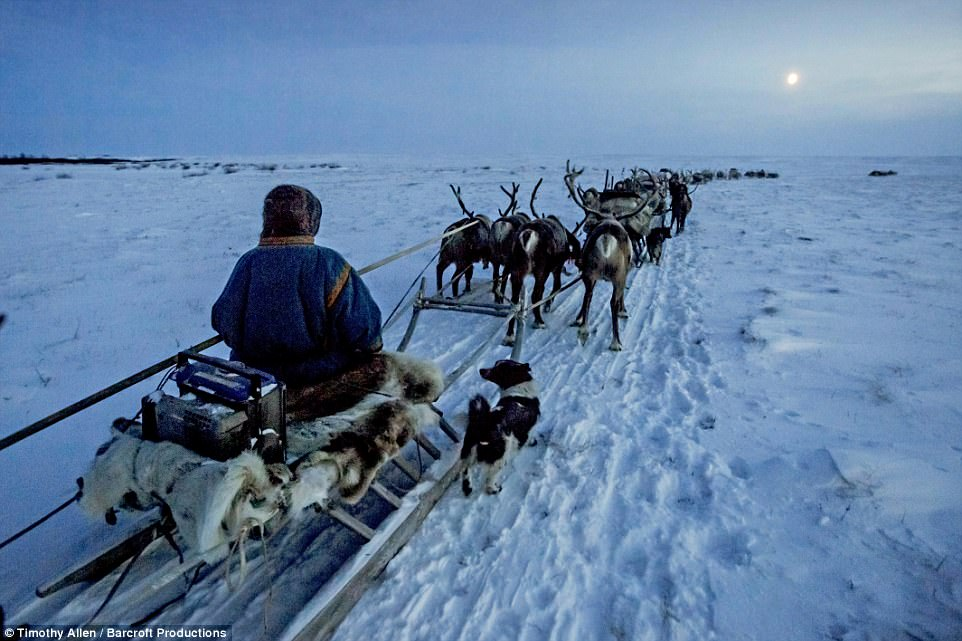 Игра переправа
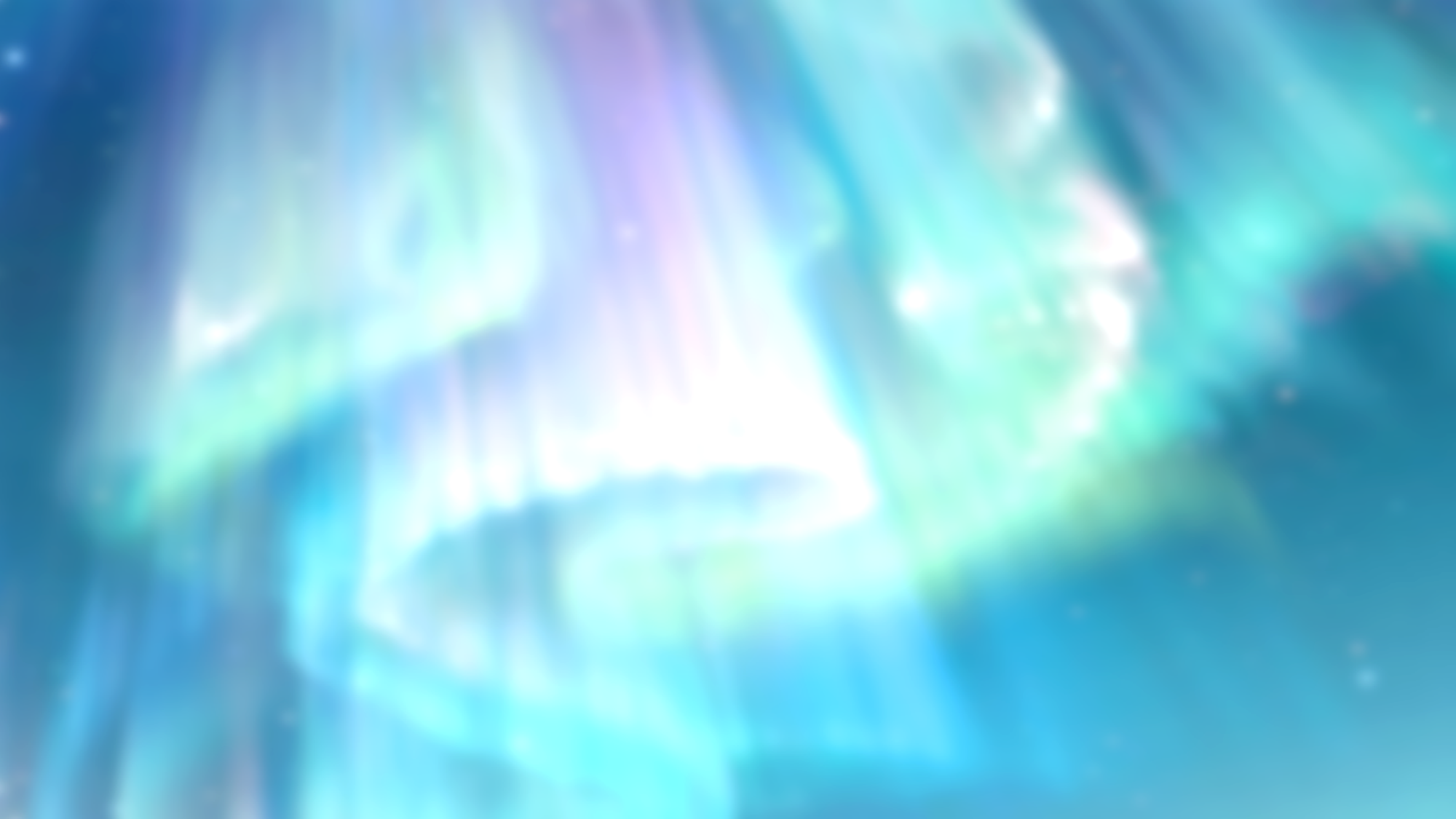 Игра переправа
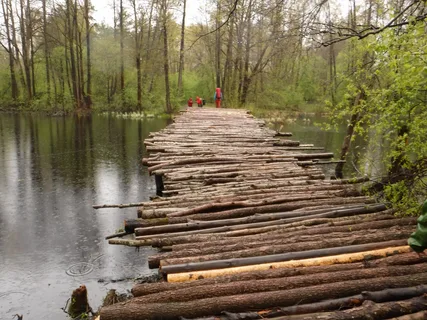 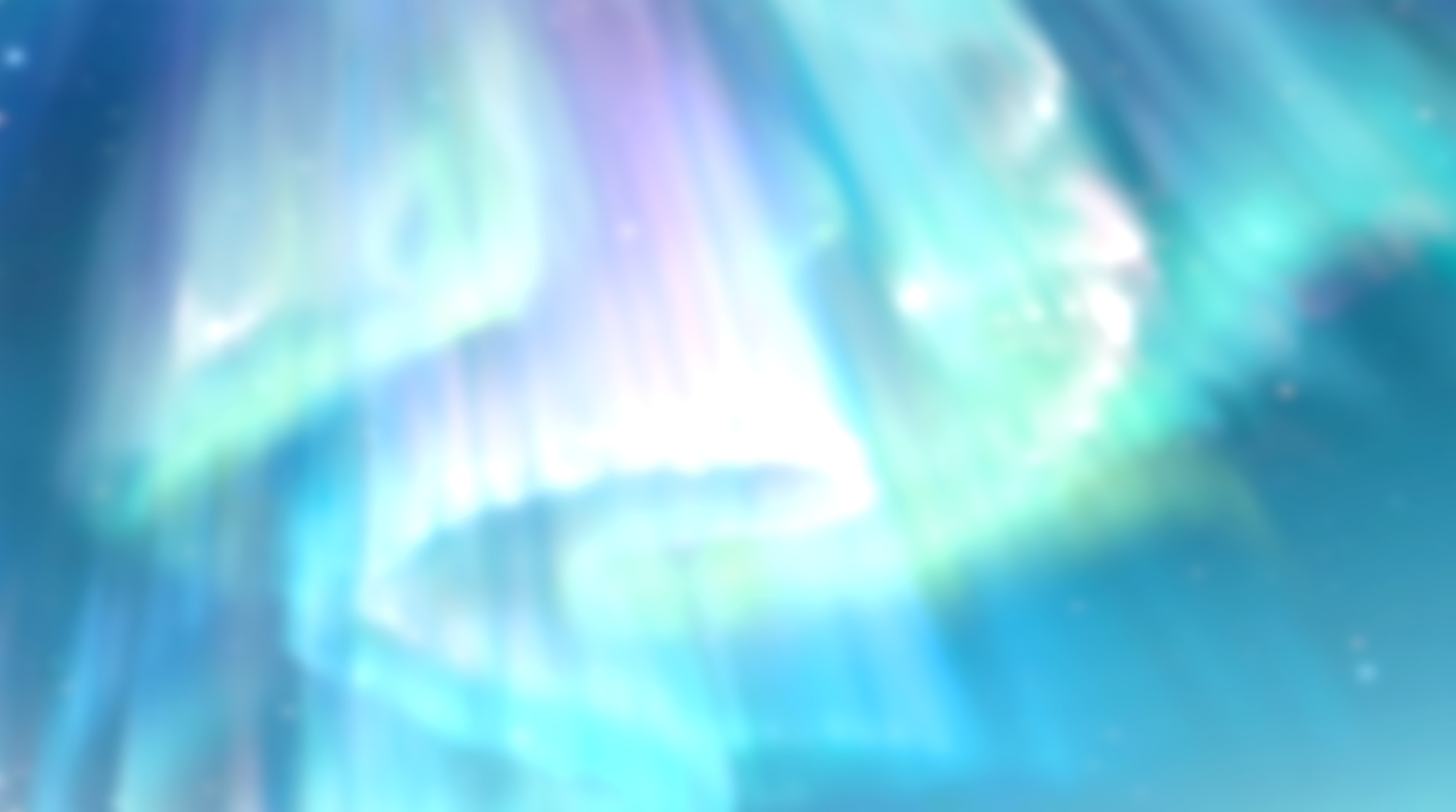 Местные жители носят теплую одежду из меха, шкуры оленей -  малицу, на ноги надевают унты
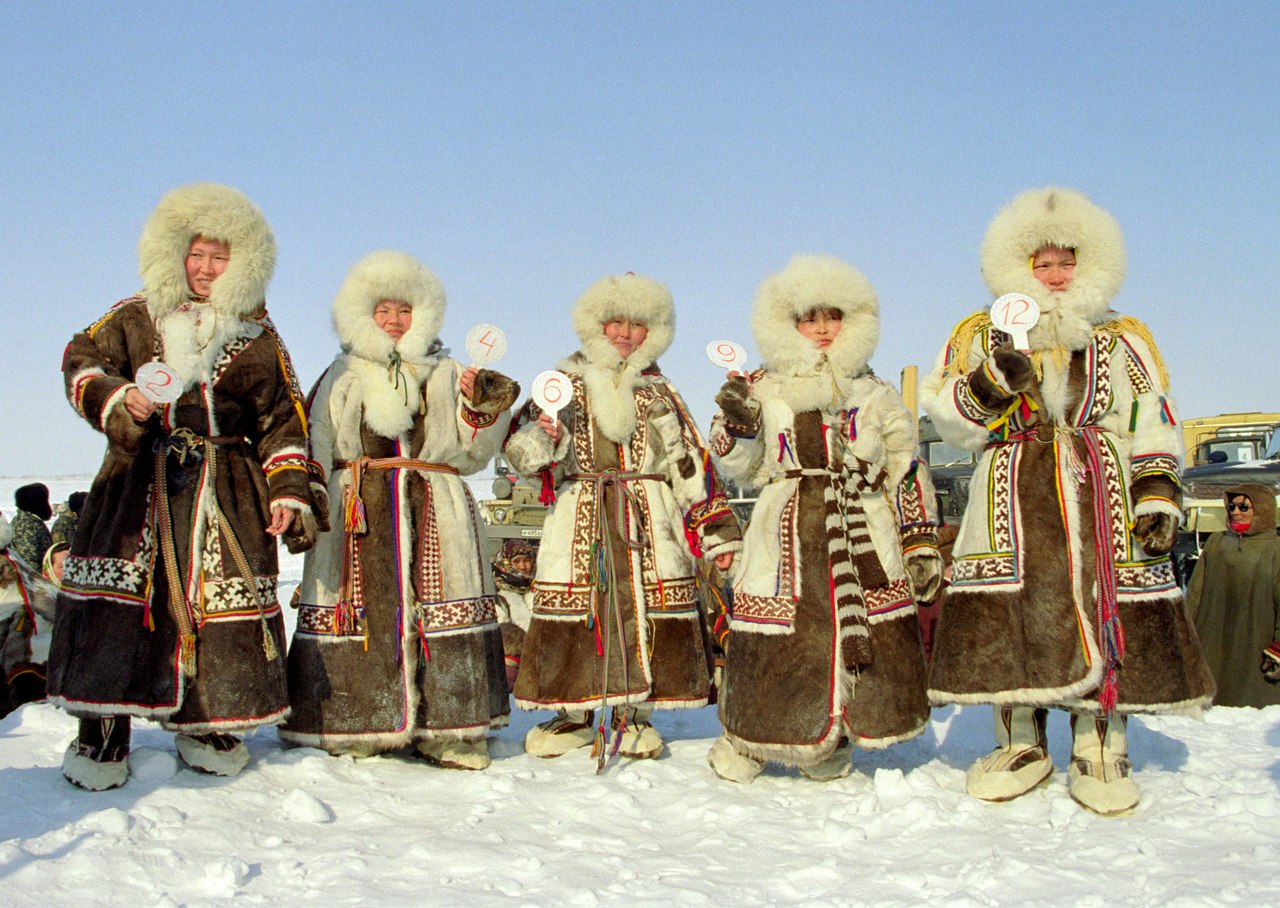 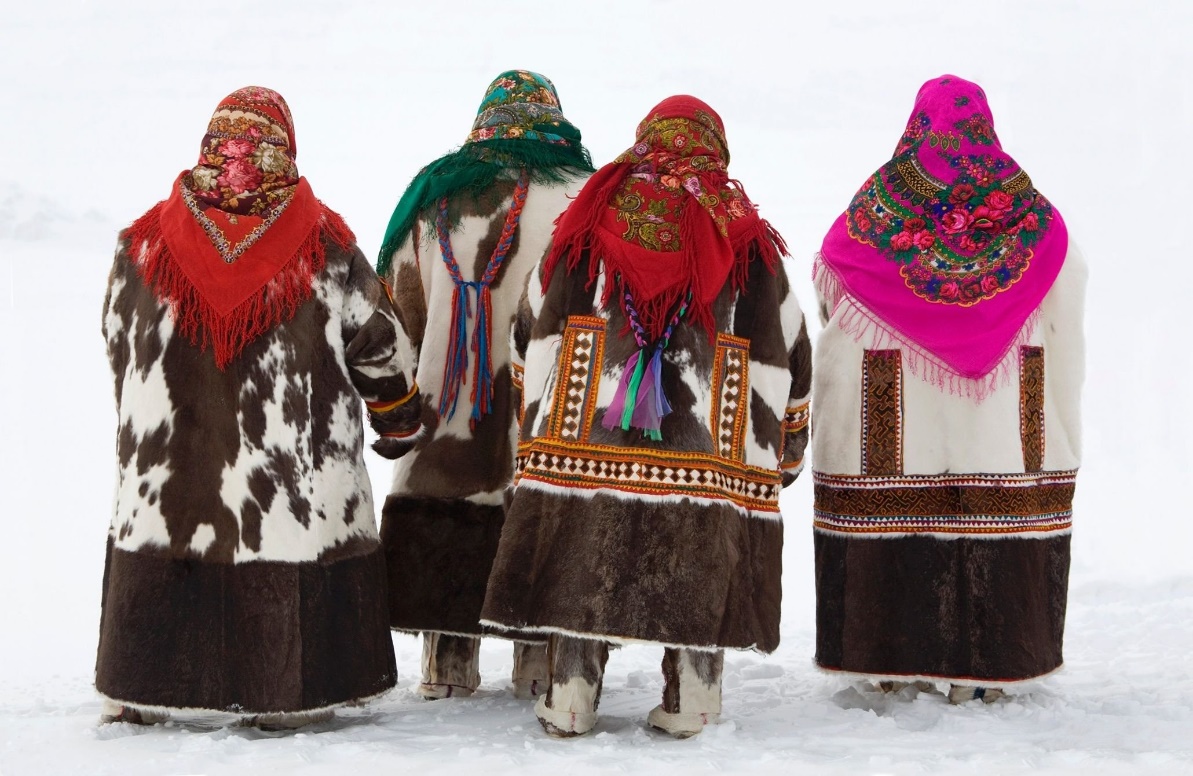 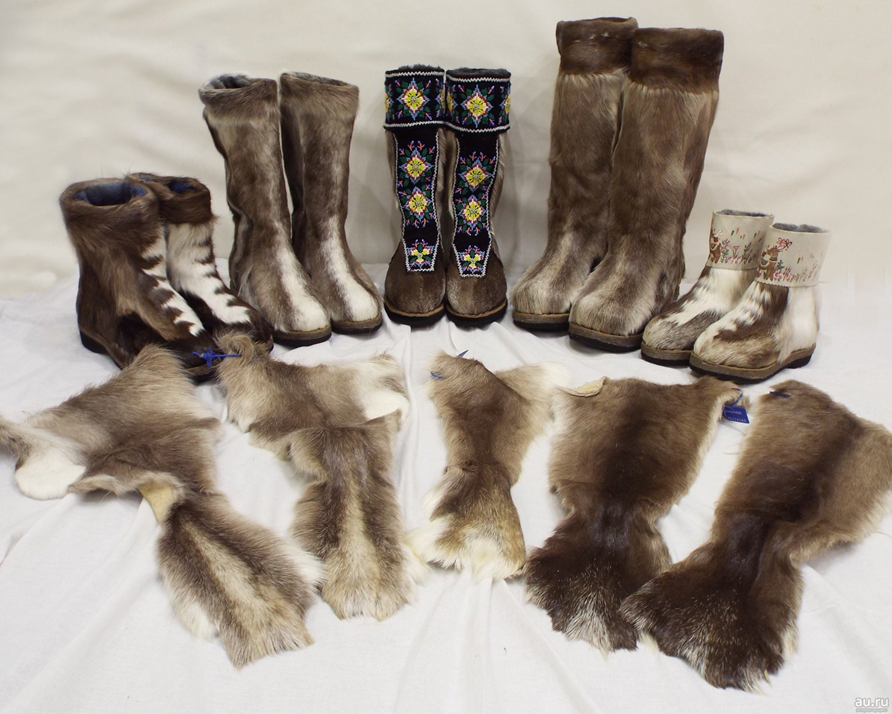 Эта одежда очень тёплая и она защищает людей от холода.
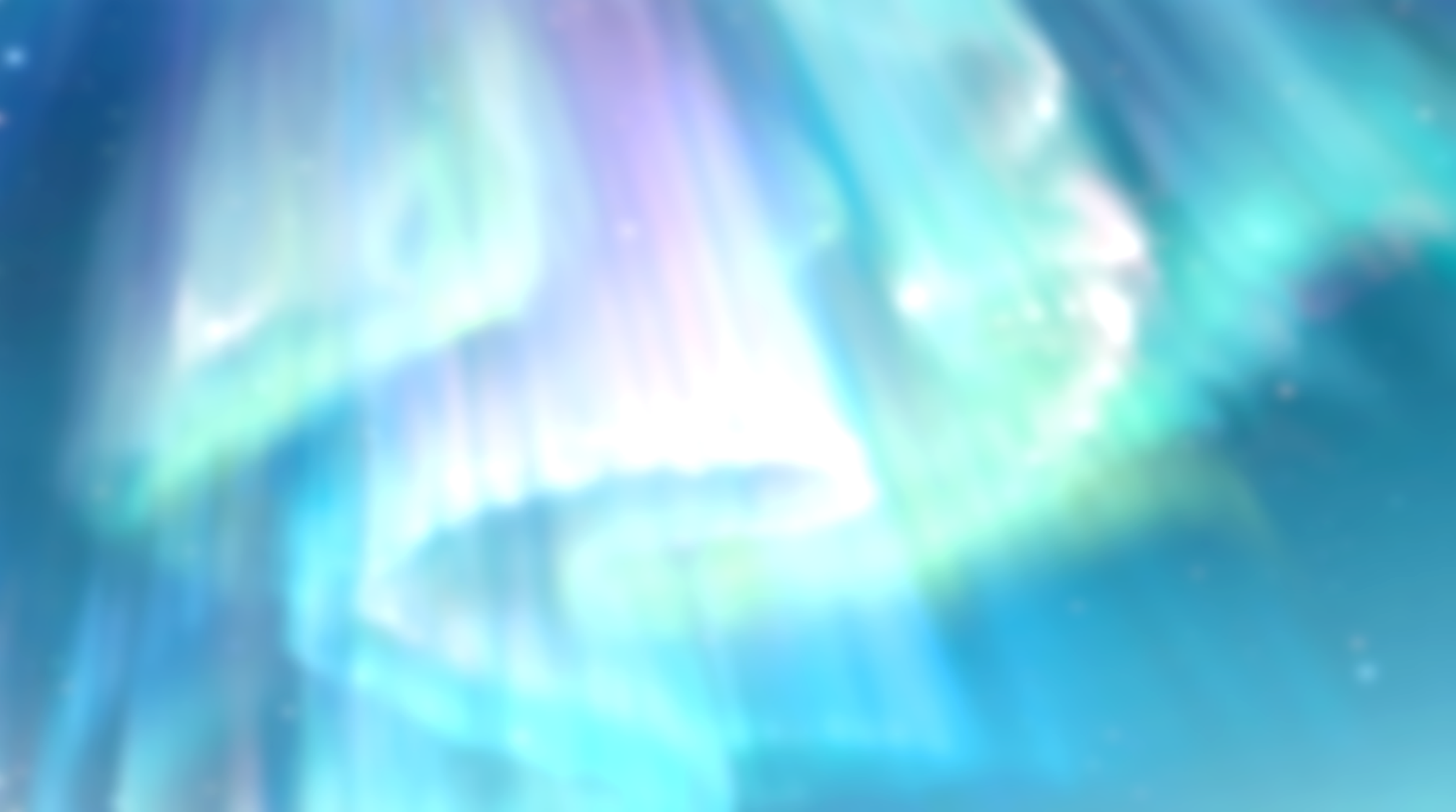 Иглы из костей рыб и животных
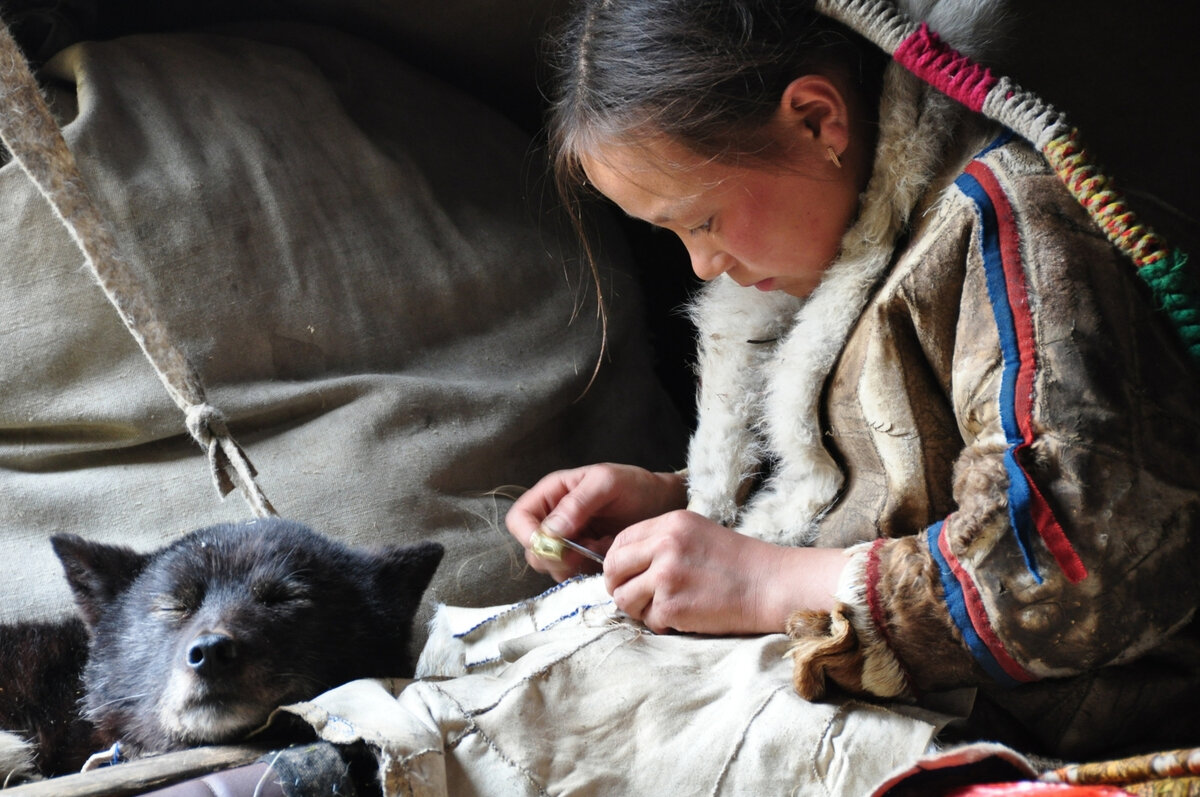 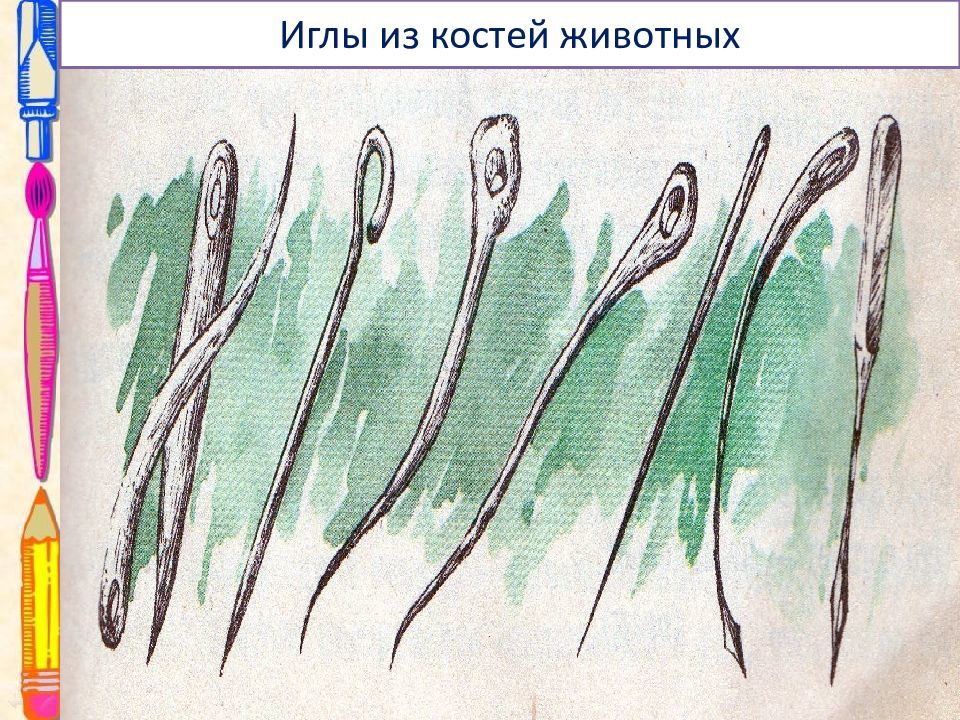 Как вы думаете, чем шьют одежду сегодня? 
А раньше иголок не было как вы думаете, чем же шили одежду?
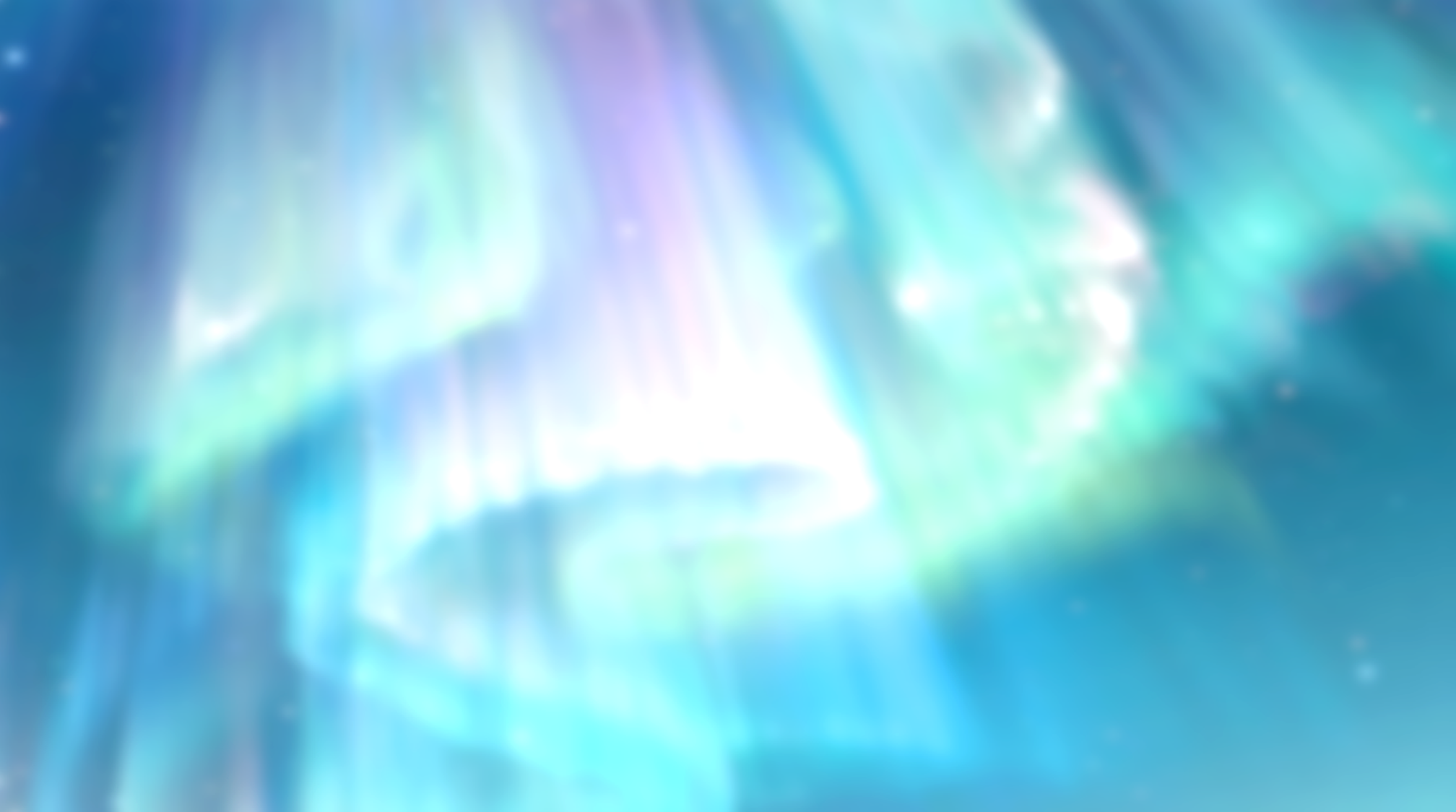 На каждом костюме есть свой узор - орнамент
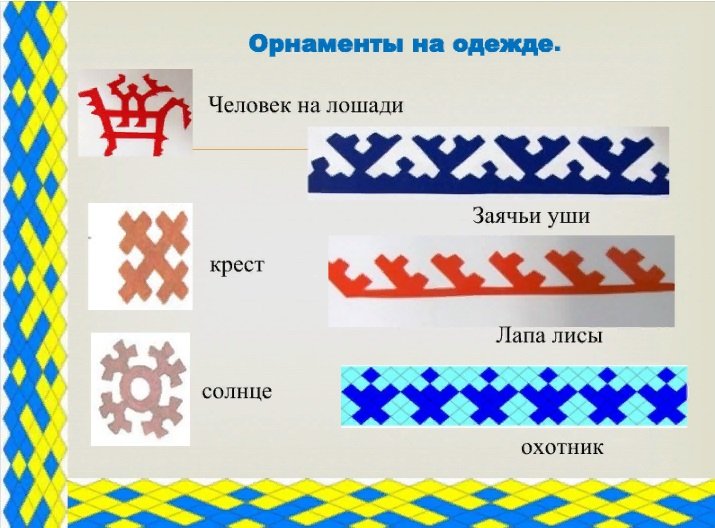 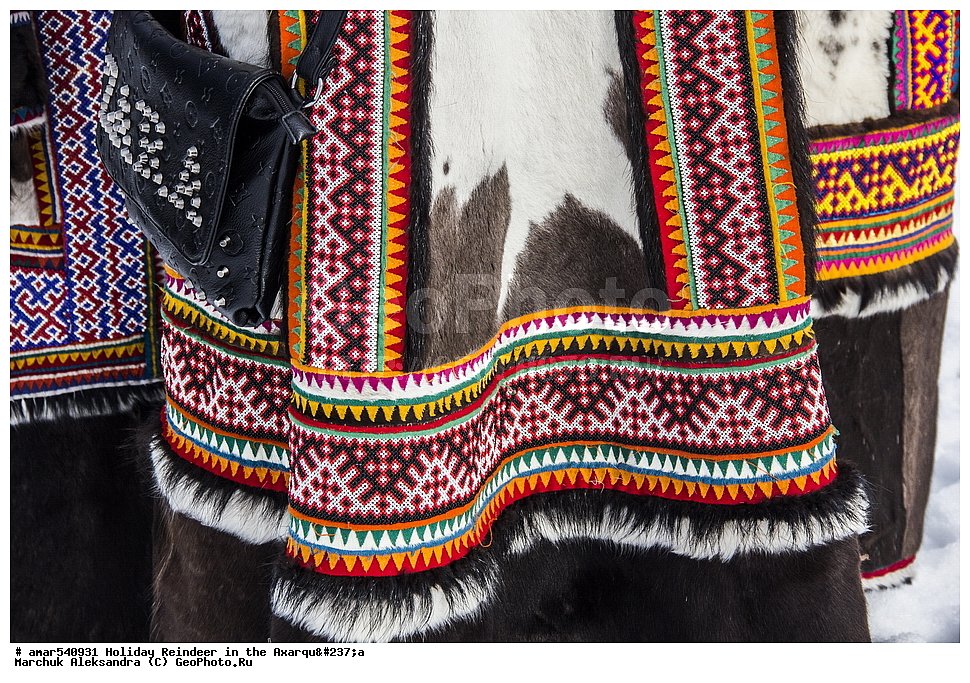 Все  элементы орнамента имеют свои названия –лапа лисы, заячьи уши, ветки березы. 
Как вы думаете, почему так называется?
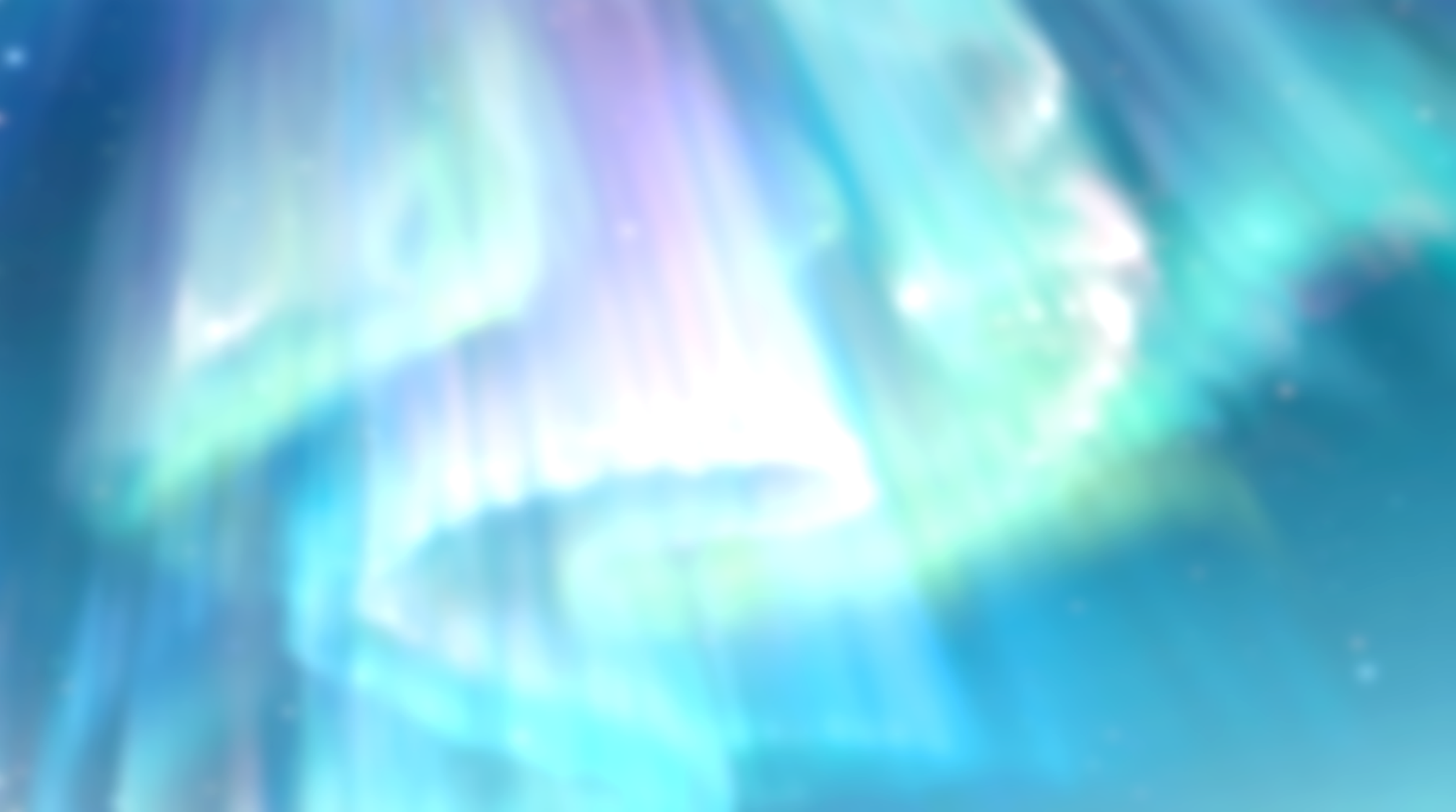 Угадай орнамент
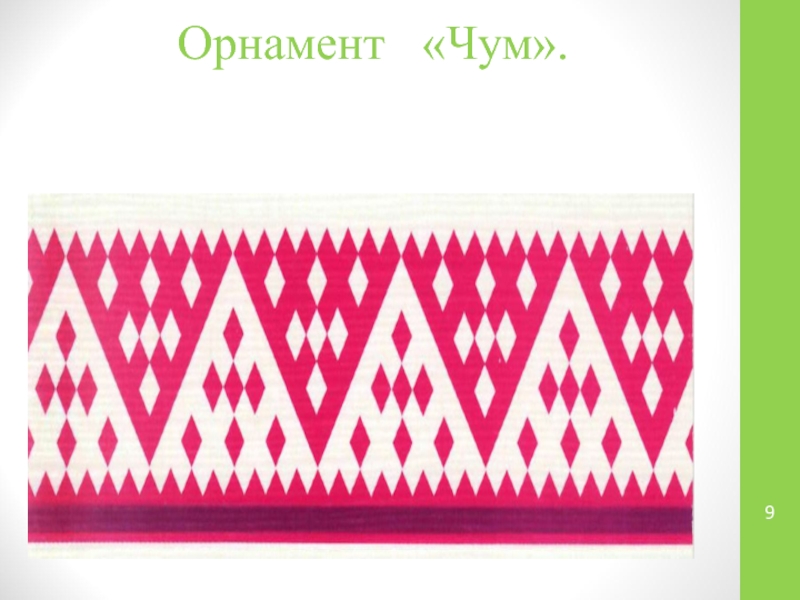 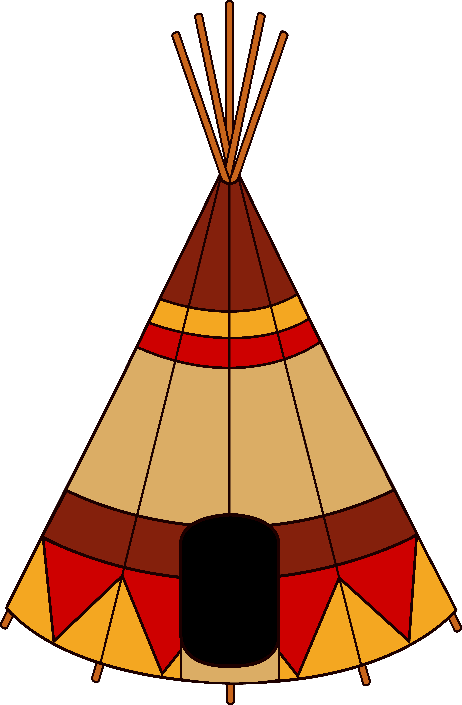 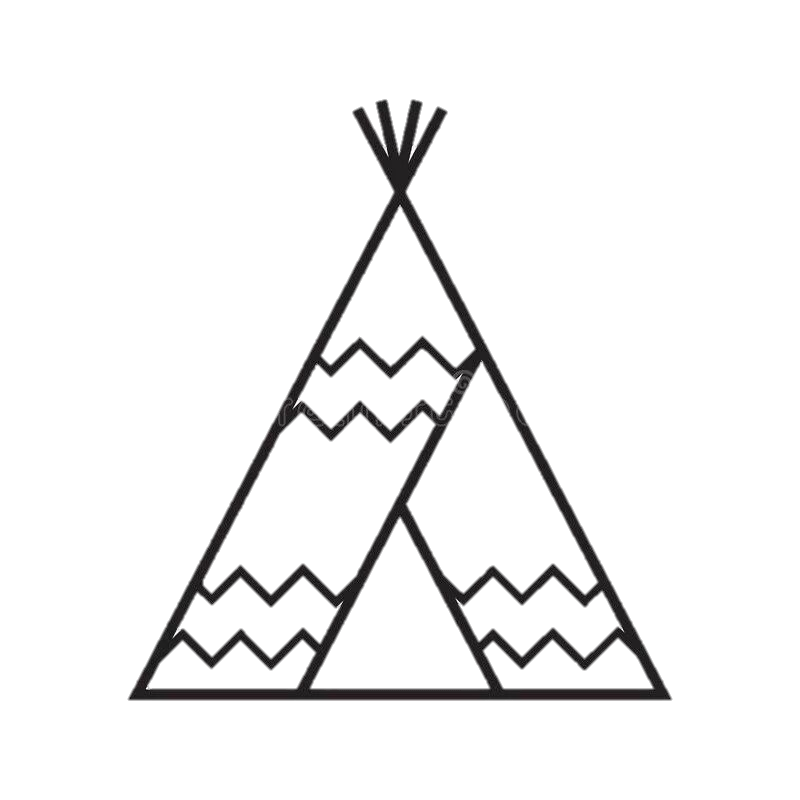 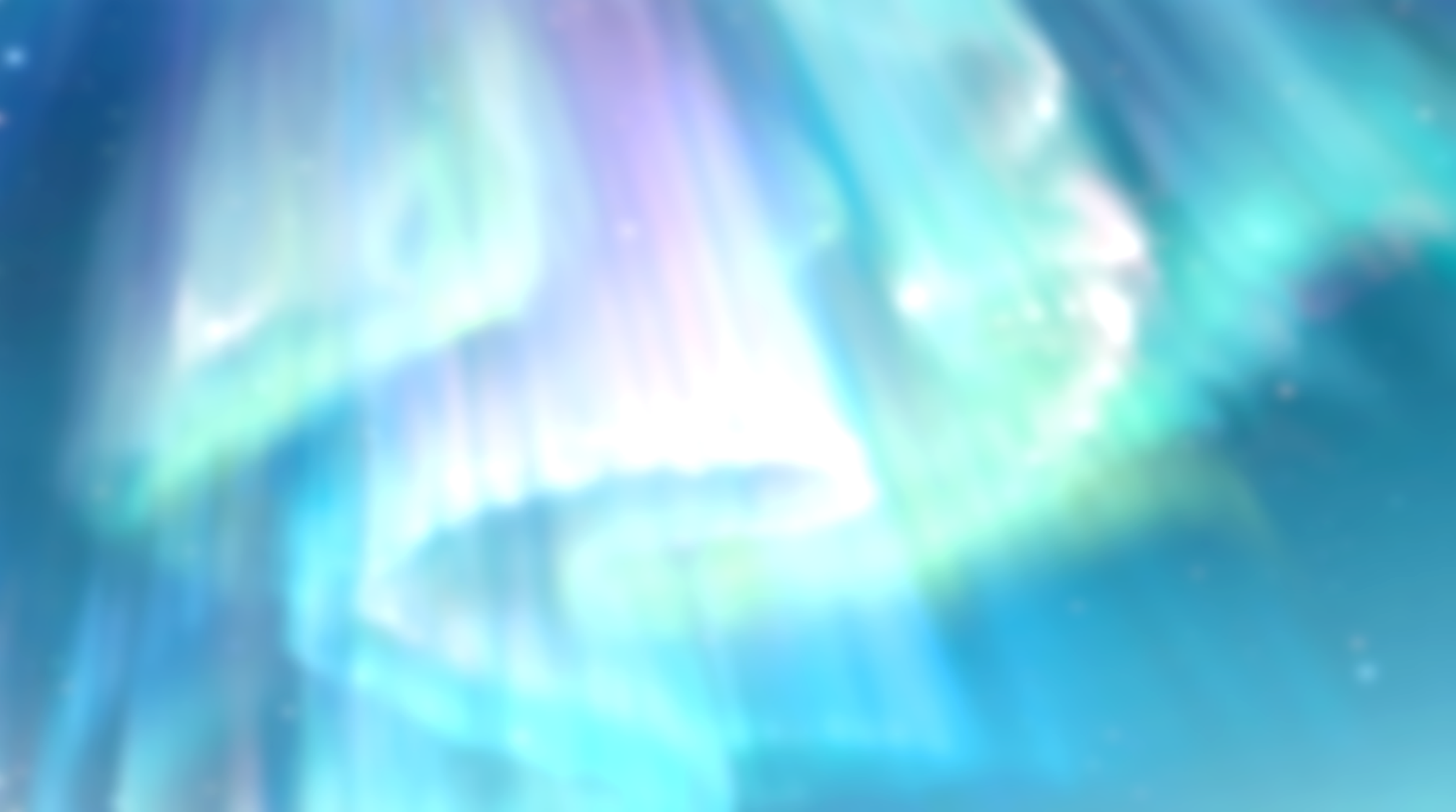 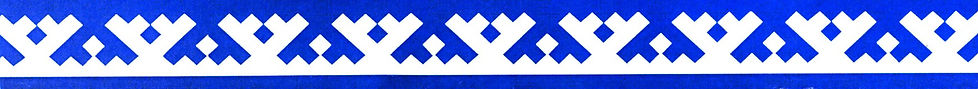 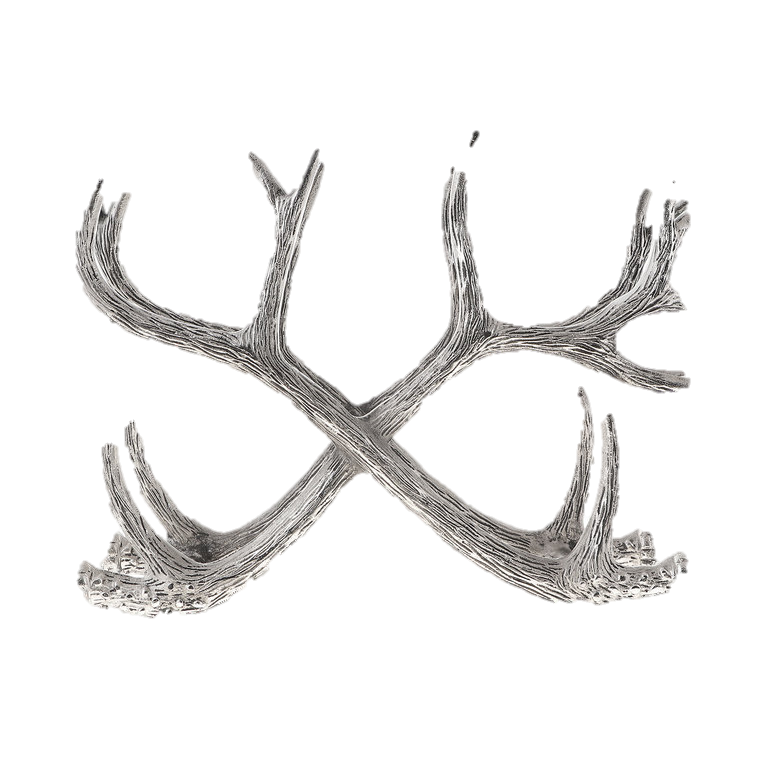 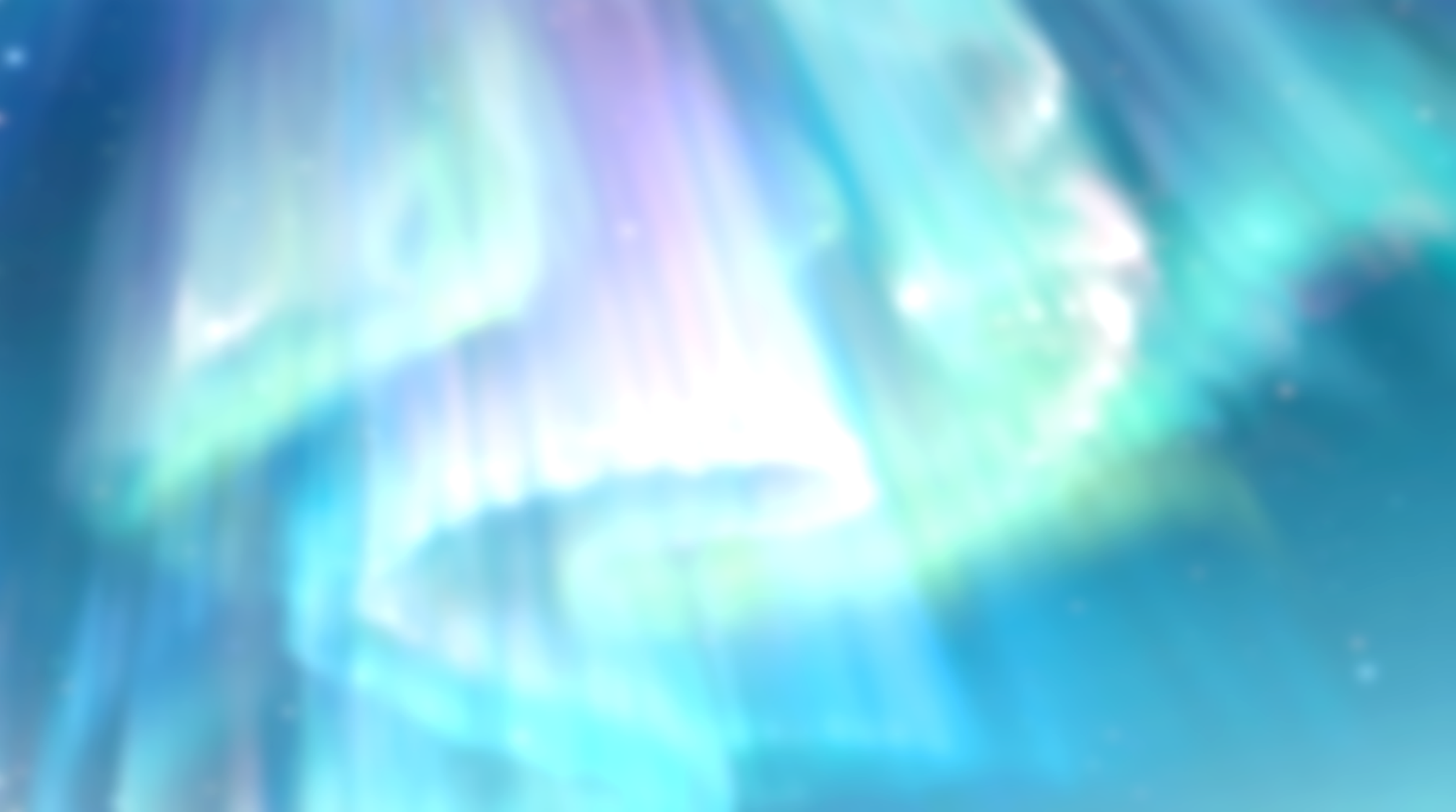 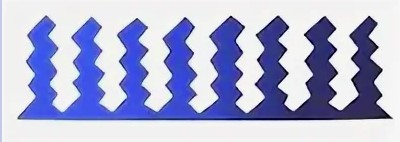 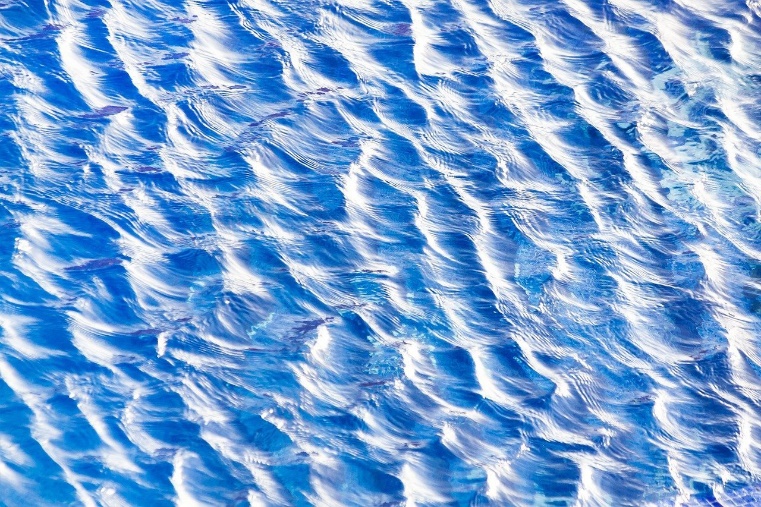 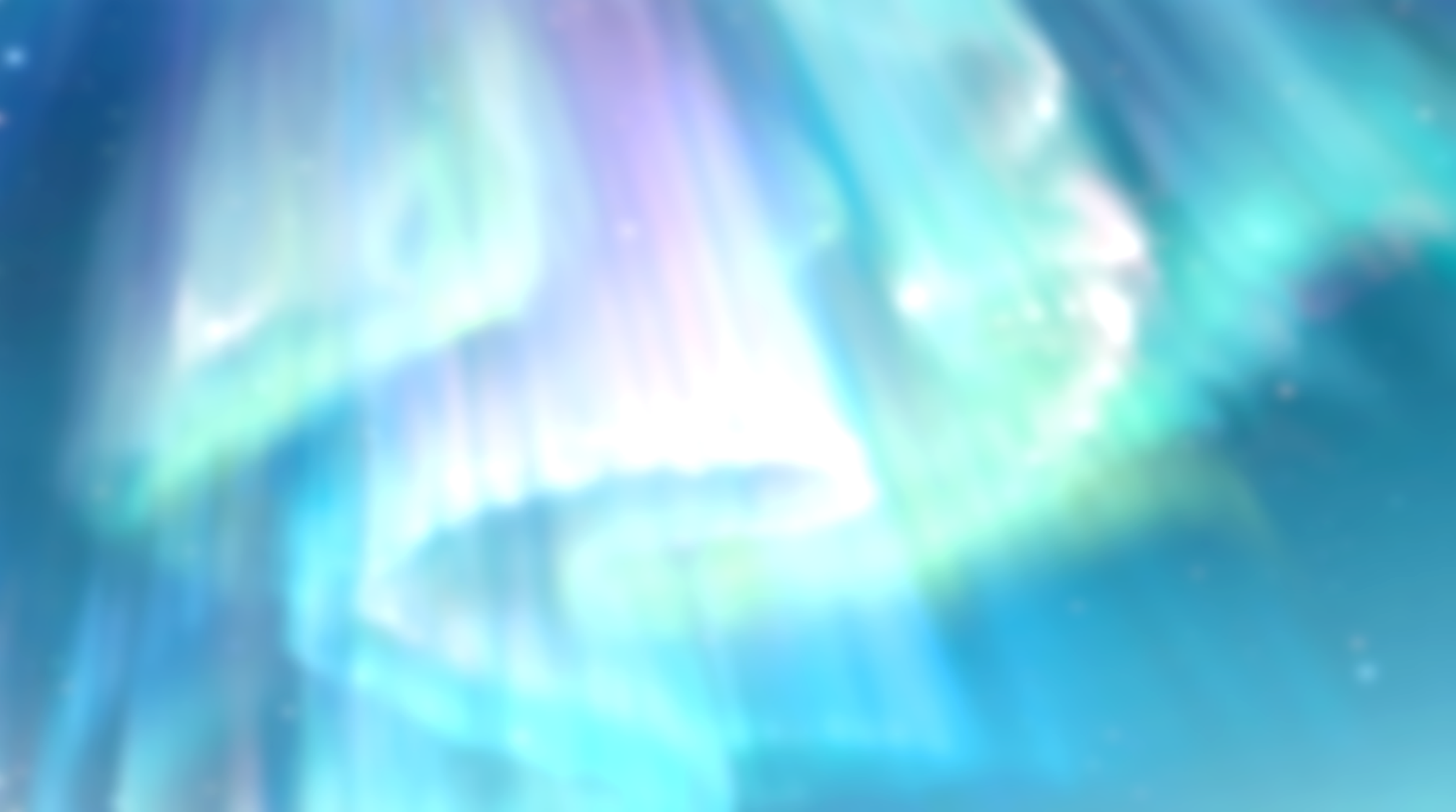 Нарисуй свой орнамент
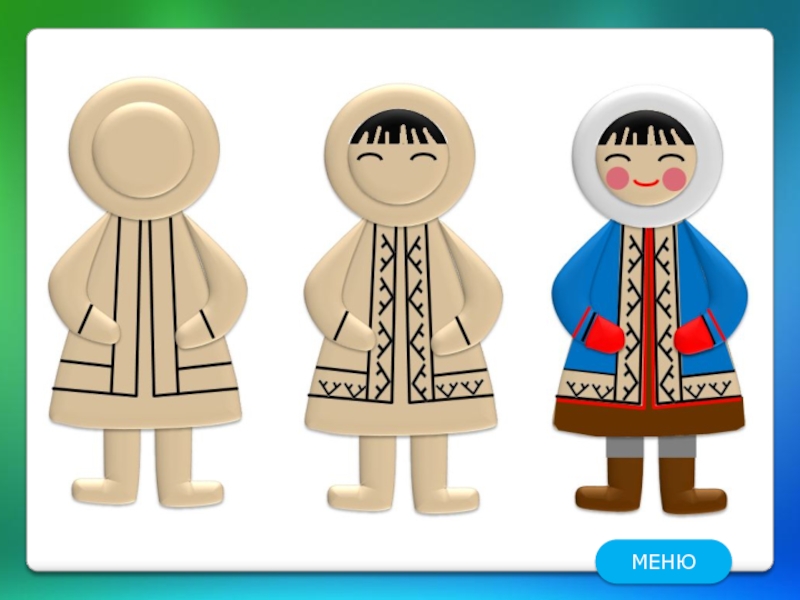 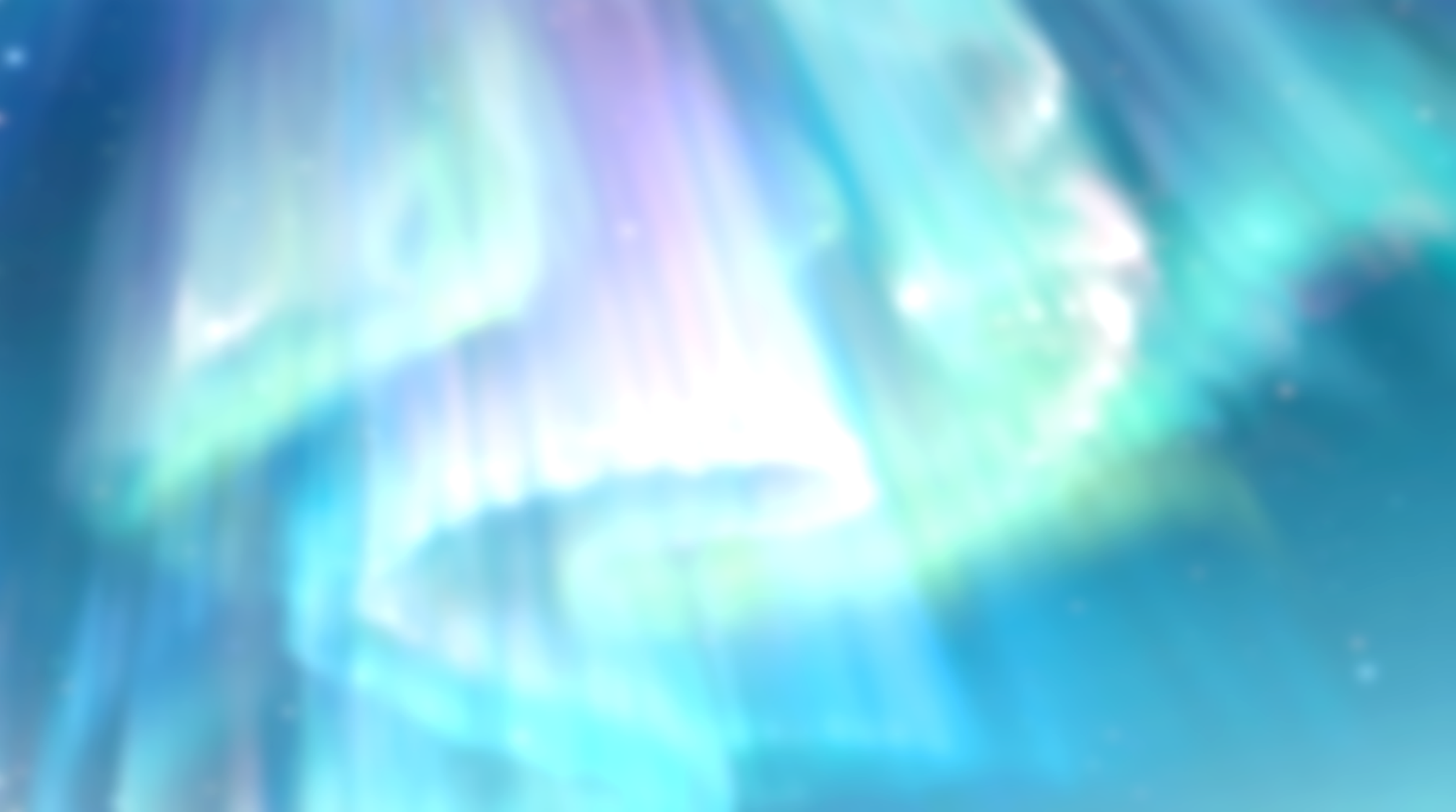 Праздник Вороний день  -  это день прилета на Север первых птиц, вестников весны и пробуждения природы после долгой зимней спячки
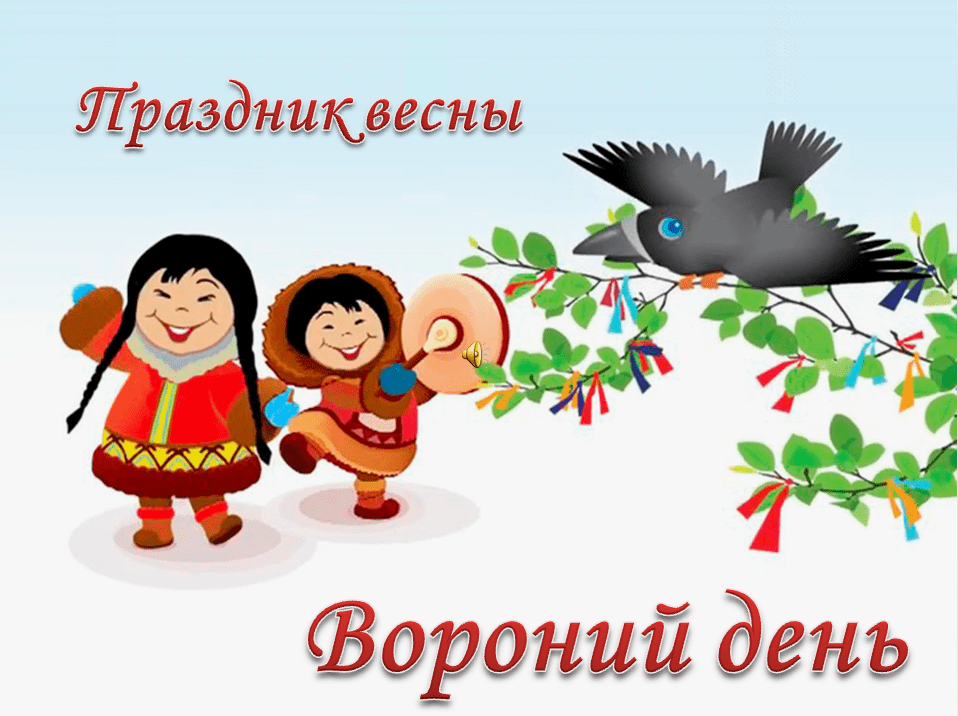 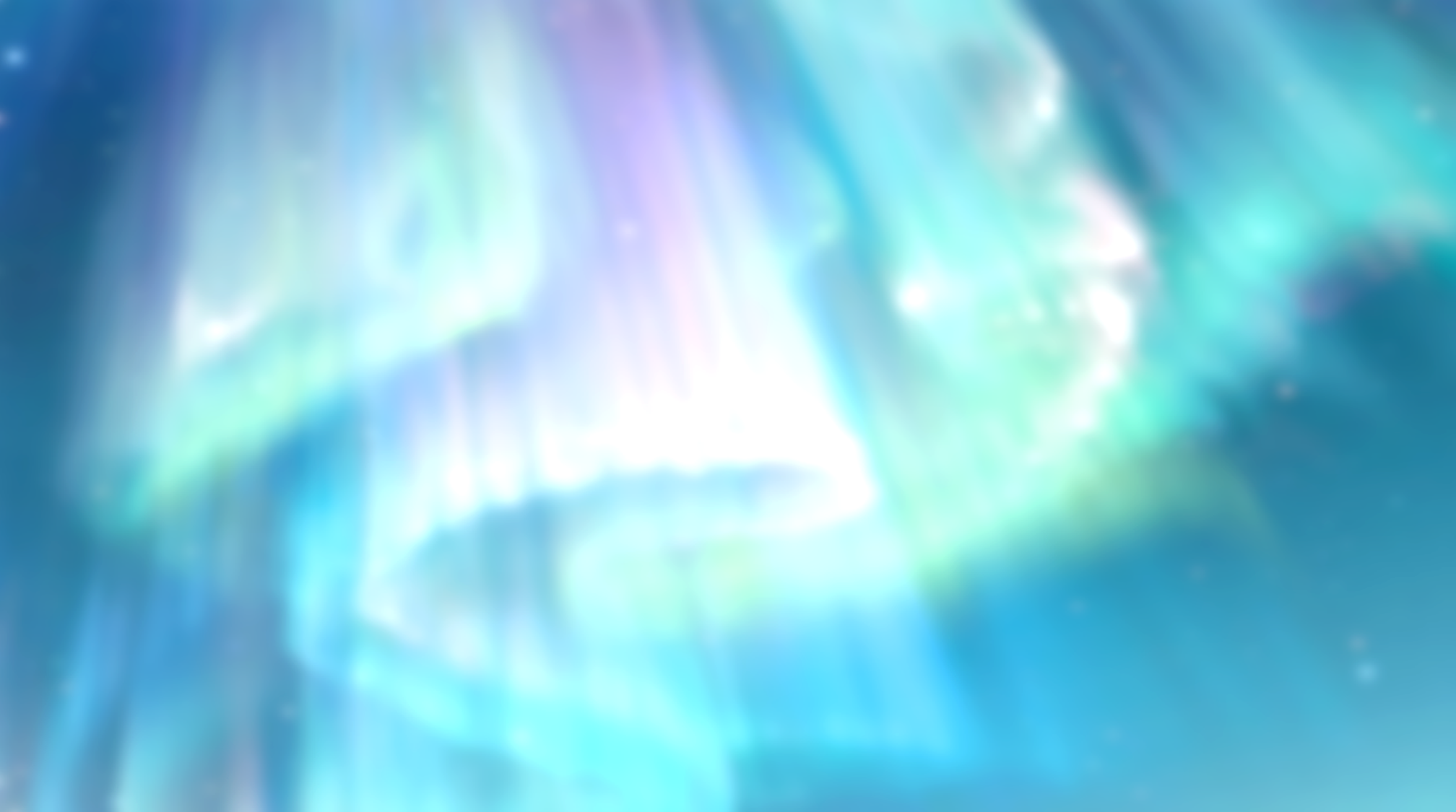 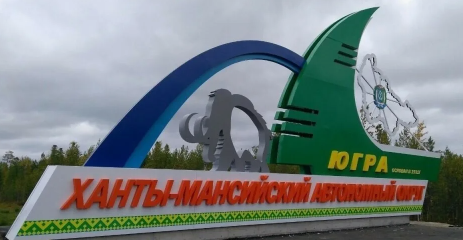 Наш край, как ты велик,гостеприимен, щедр, красив. Кругом леса, болота и снега, и это все моя Югра!Вот и закончилось, наше путешествие. ПА ЭМ ВУМ